Expectations and Rules for Today
Active Participation Encouraged
Questions are encouraged
Safe Space
Media: get story quotes after the meeting
Judgment free zone
No accusing or blaming
Disagreements are fine, attacks are not 
Keep comments to your jurisdiction
Keep comments factual
Make introductions to those you don’t know
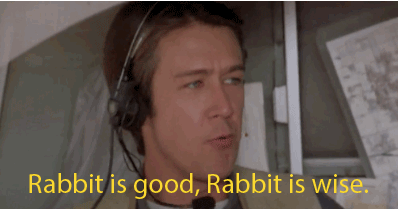 One message, multiple voices
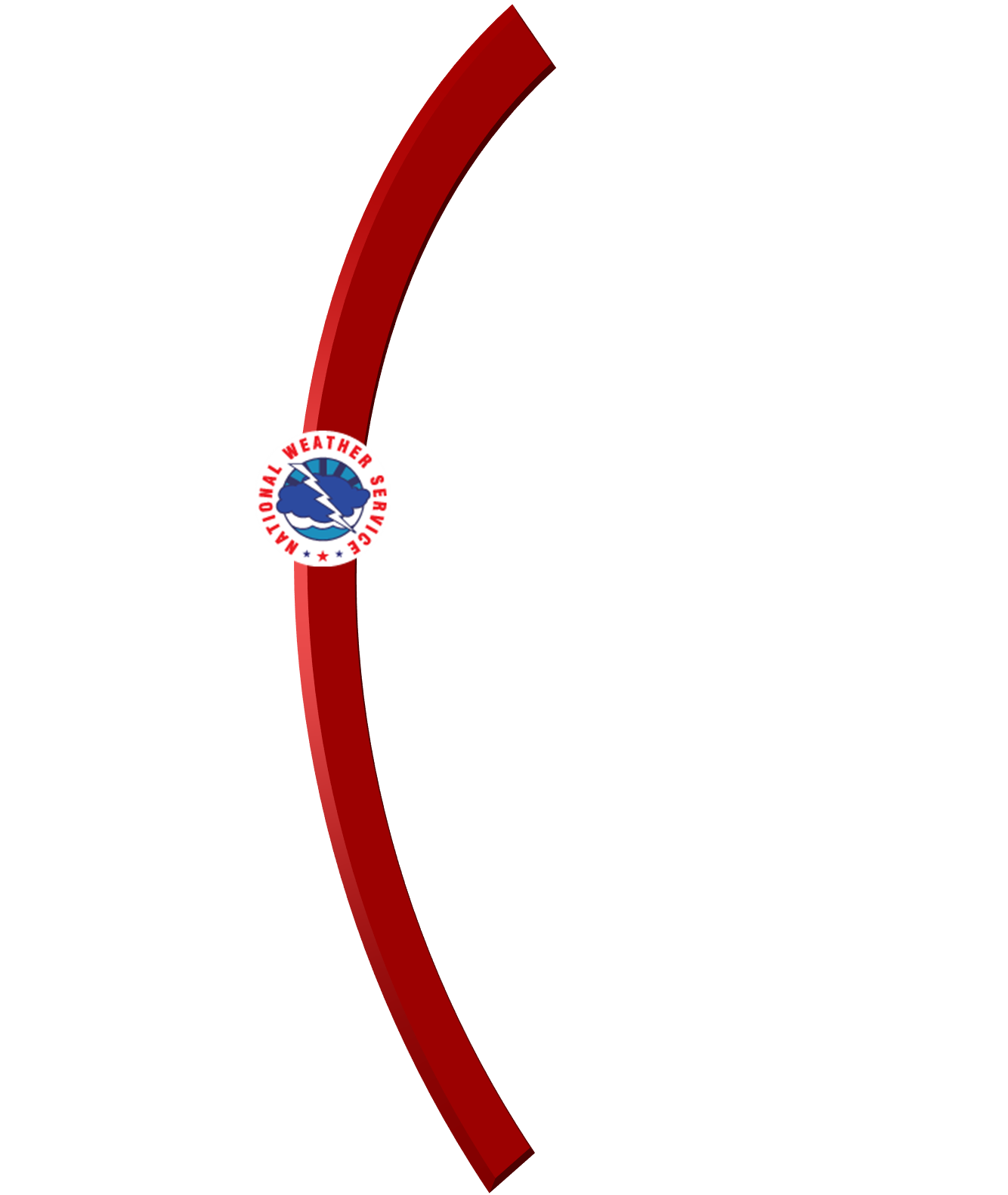 Spring Weather Outlook
We’ll talk about...
NWS Centers/Offices

Weather vs Climate

Seasonal Outlook

North Texas Spring Weather Climatology
NWS Offices and Centers
Weather Forecast Offices (WFOs): issue local forecasts, warnings, and advisories. We partner with and serve many local, state, and other federal agencies.
Storm Prediction Center (SPC): monitors the severe weather threat across the country and produces national daily outlooks for severe weather. Issues all Severe Thunderstorm and Tornado Watches and mesoscale updates.
Weather Prediction Center (WPC): monitors the threat for heavy rainfall across the country. Issues single- and multi-day rainfall total guidance and outlooks.
Climate Prediction Center (CPC): one of several National Centers for Environmental Prediction (NCEP). Issues climate outlooks ranging from several days out to several months out. 
WPC & CPC are in the Washington, D.C. area. SPC is in Norman, OK.
A Climate Outlook...
…doesn’t attempt to predict the weather.
There is no way reliable way to predict a storm system months (or even weeks) in advance.

…tries to determine what types of weather patterns are more likely to occur during the outlook period.

…considers the course of the entire season.

…does not assess the severe weather threat for the season.
Considerations
Our greatest skill with seasonal outlooks is during the cold season when a more stable ENSO phase has a more predictable impact. 
In addition, cold season precipitation patterns are primarily governed by mid-latitude systems, and the resulting rainfall/snowfall is more uniform across the region. 
Warm season precipitation can vary considerably from place to place, and seasonal totals can be highly dependent on just a couple of significant events, making outlooks on seasonal time scales much more challenging.
Latest 3 Month Outlook - Temperature
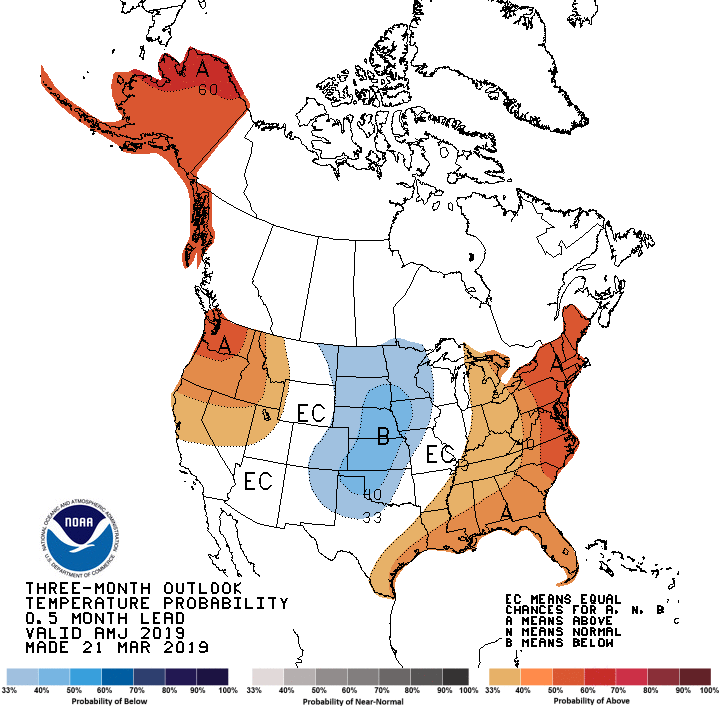 Latest 3 Month Outlook - Precipitation
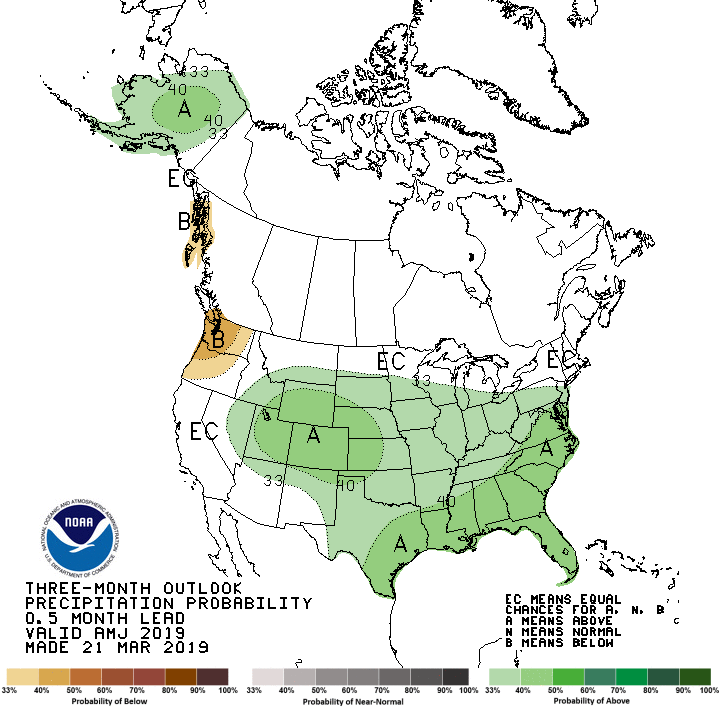 Some guidance suggests this Spring could be quite wet
Above normal precipitation also has some ties to an active severe weather season
April-May-June Precipitation Totals
(by ENSO Phase)
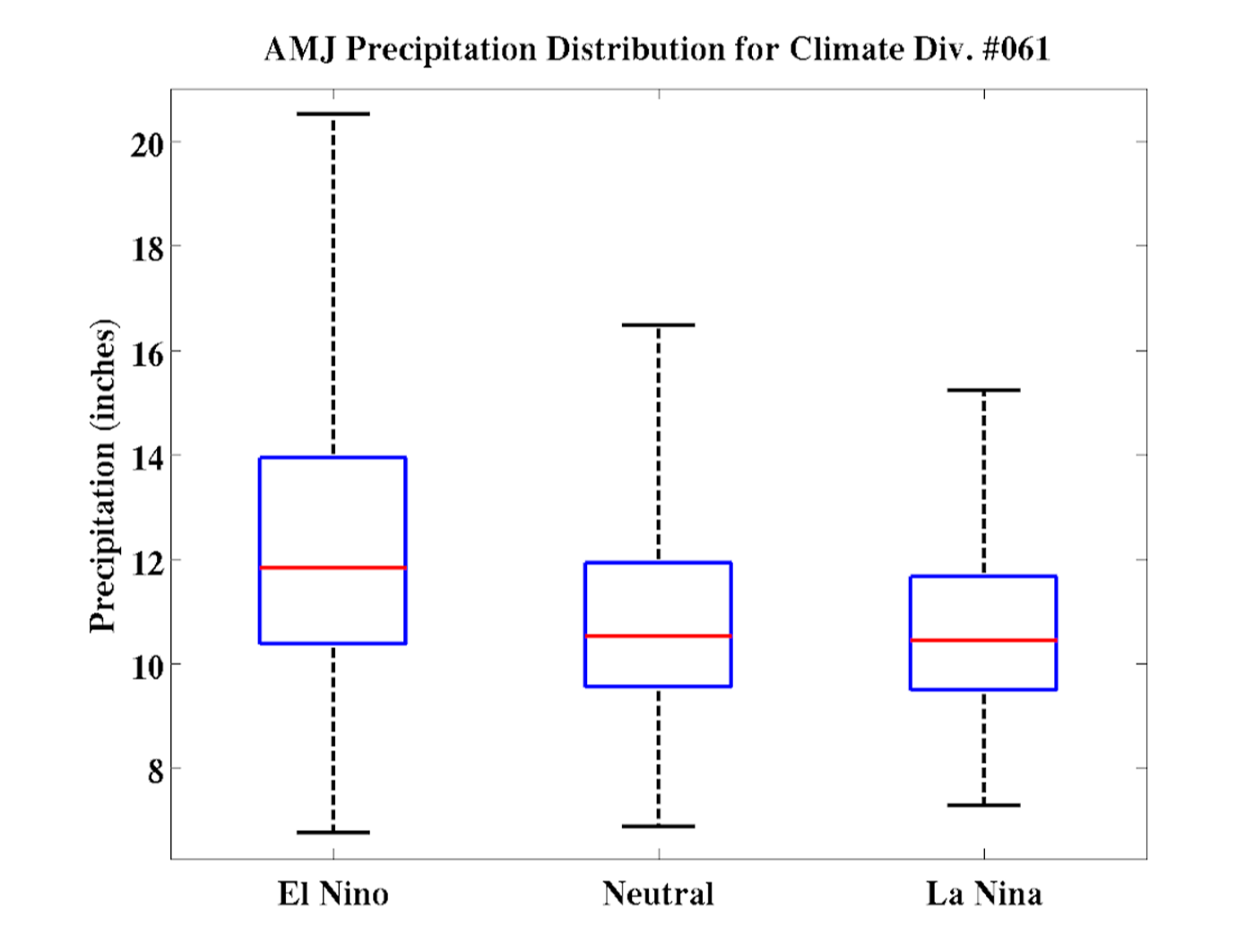 ENSO has a stronger impact in the winter, but we are expecting at least a weak El Nino to continue through the spring months
Climatologically have wetter spring seasons in El Nino patterns
North Texas Spring Weather Climatology
The spring months are typically some of our wettest months of the year
May = Wettest
June = 3rd wettest

Our past 3 of 4 El Nino winters have been followed by some of the wettest spring months
But El Nino barely developed this past winter

Mid March though early June is our peak severe weather season
We ALWAYS have severe weather during this months
Takeaways
Signals indicate a wet Spring is possible
May also be linked to more active severe weather….but not a guarantee
Threat for flooding may be higher due to above normal precipitation!

Mid March through early June is peak severe weather season
Must ALWAYS be prepared
Make your preparations NOW!
Questions/Comments/Concerns
NWS Products Review
National Weather Service
Fort Worth, Texas
We’ll Talk About…
Routine Products
Severe Weather Products issued before, during, & after the event
Flood Products
River Products
Area Forecast Discussion
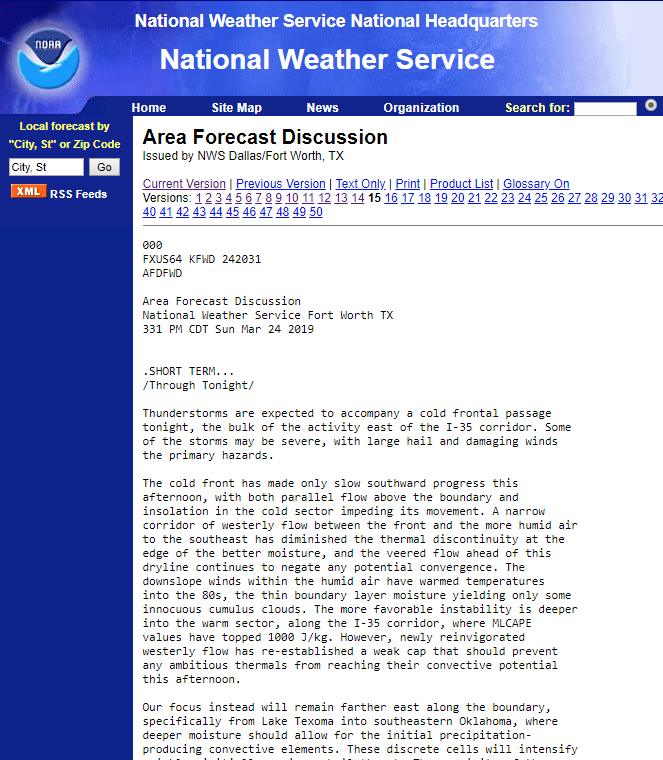 Routine product issued during the early morning and afternoon hours
Scientific discussion of the weather pattern during the next 7 days
Updates issued when needed
Hazardous Weather Outlook
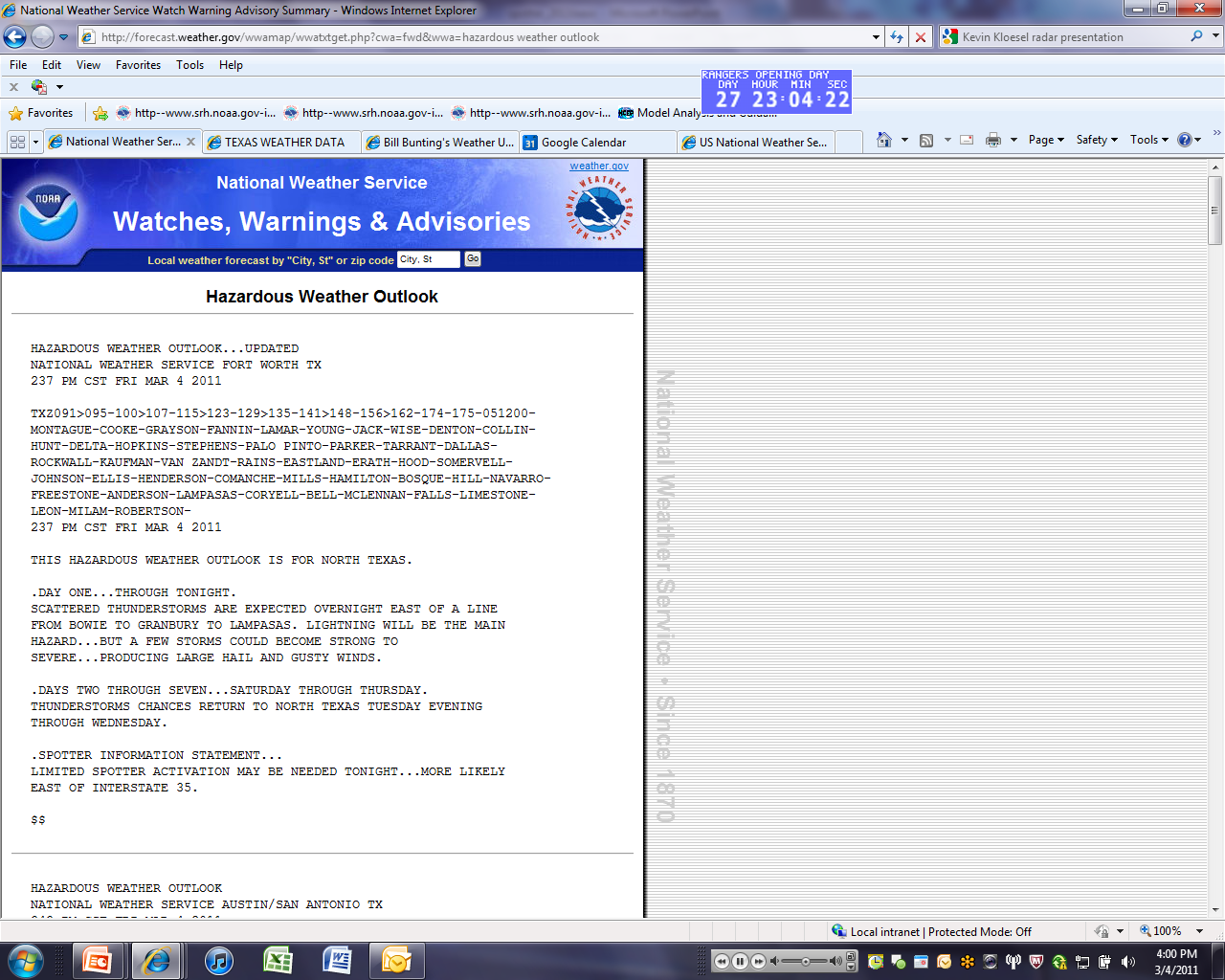 Provides a brief discussion on hazards (strong to severe thunderstorms, hail, damaging winds, tornadoes, winter weather, etc.)
Also includes Spotter Information Statement (required)
[Speaker Notes: Point out that we are required to have the Spotter Information Statement. Is there a better way we can word this for our partners? Will our office be reevaluating how and if we use this?]
Hazard Planner
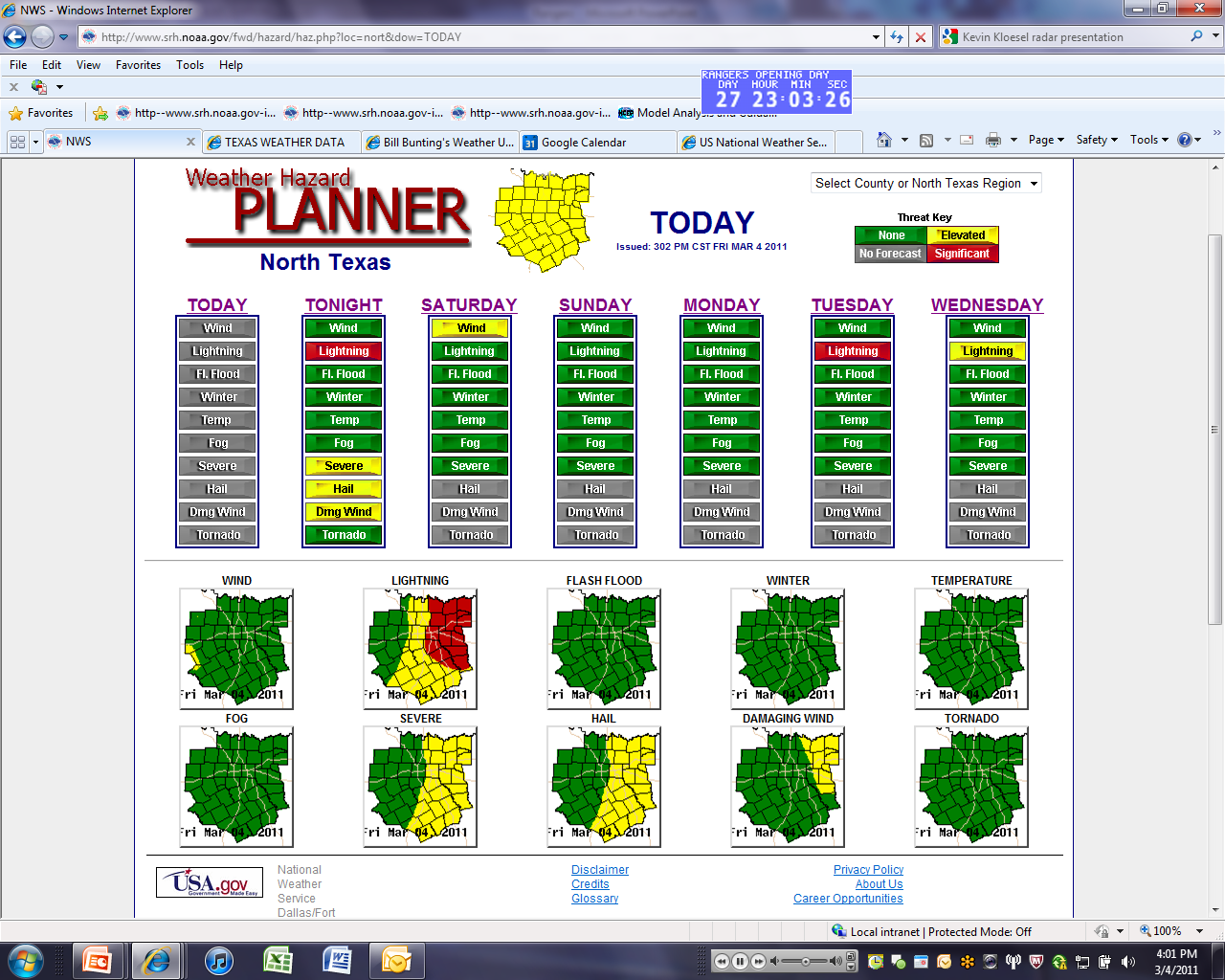 A visual breakdown of threats over several days across the region.
Green = None
Yellow = Elevated
Red = Significant
[Speaker Notes: Make sure to point out you can customize it by county. Larger size to see the threats?]
SPC Convective Outlooks
National forecast outlook on the risk of severe thunderstorms and possible hazards.
Risk tells you about coverage, not intensity.
The majority of our severe weather happens in a Slight/Enhanced risk!
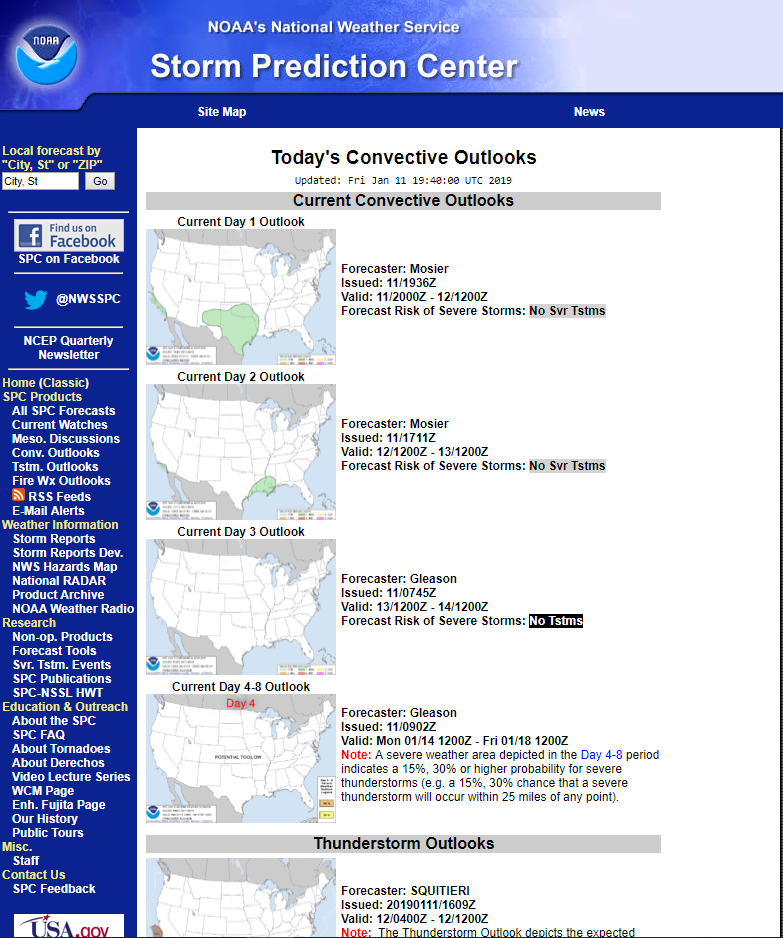 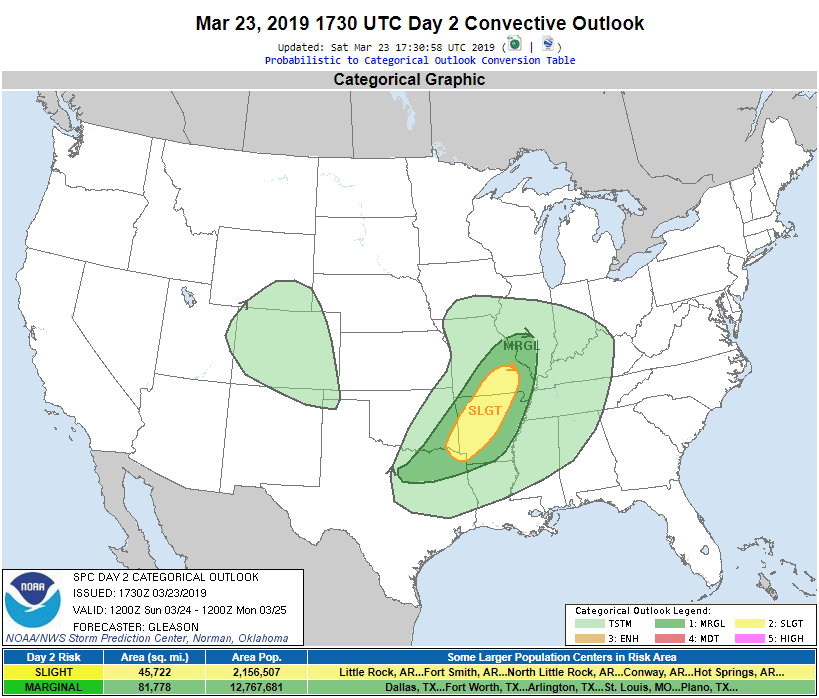 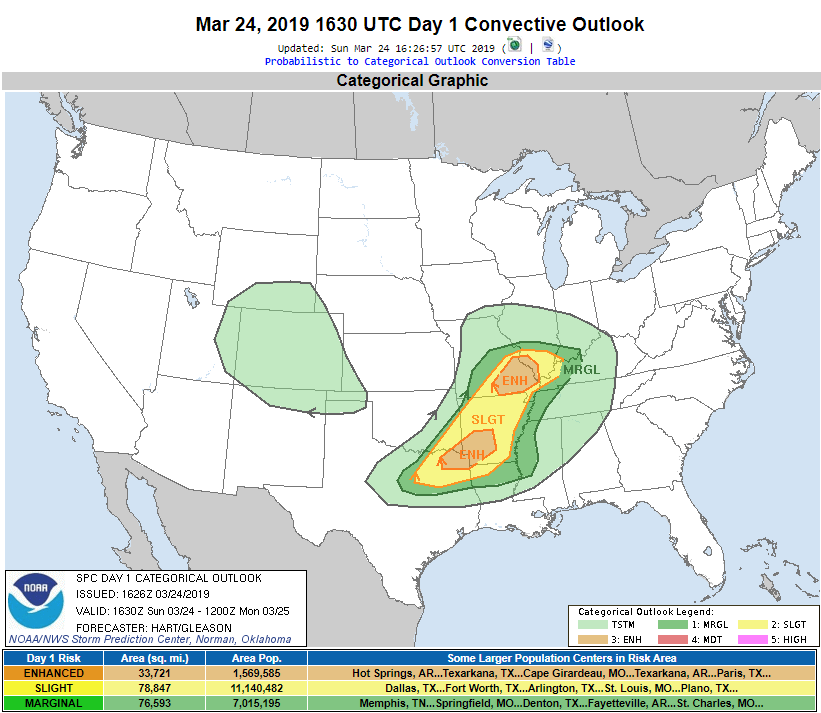 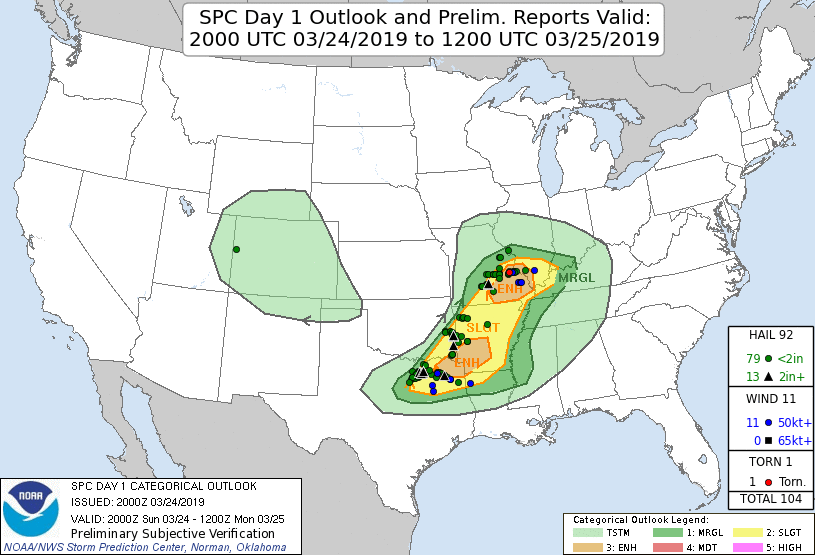 [Speaker Notes: Mention majority of our severe weather happens in MRGL and SLGT? or something about don’t brush off that we aren’t in a higher category. Check our local products.]
Local Study on SPC Convective Outlooks
The majority of our severe weather happens in a Slight or Enhanced risk
Study based on 12z SPC Outlooks for North Texas from Oct ’14 – Oct ’16
Severe Thunderstorm/Tornado Watch
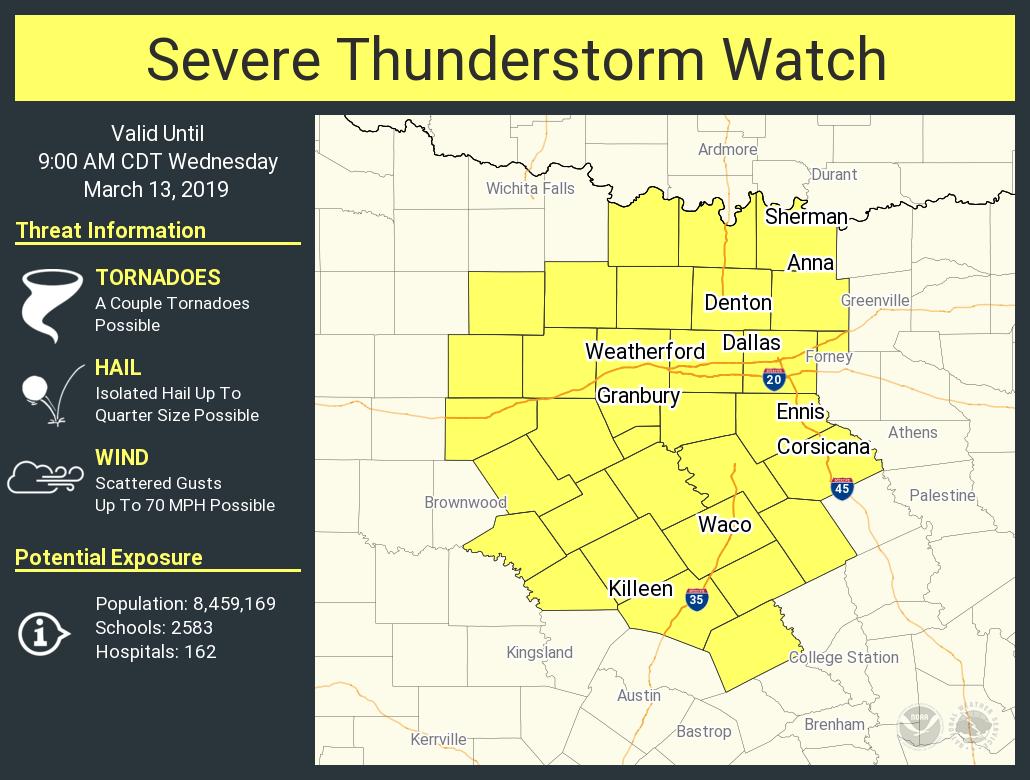 Cover large areas that may be impacted by weather in the next several hours
Typically in effect for about 6 hours 
Storms may already be occurring, or they may not have developed yet
Conditions are conductive to support severe/tornadic storms 
Local offices clear counties in the watch as needed/threat ends…but not immediately
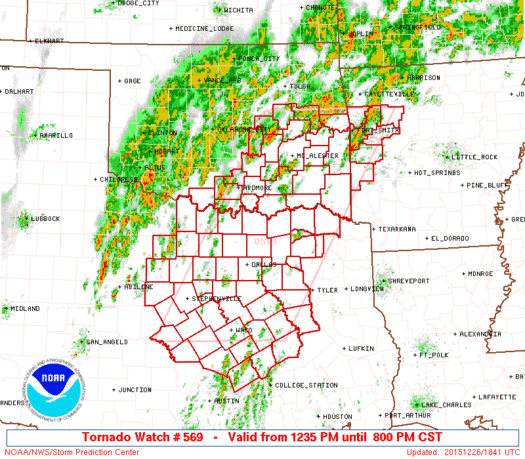 [Speaker Notes: Best slide ever!! Lol!]
Special Weather Statement
Issued for strong storms that do not meet severe criteria 
Gusty winds below 60 mph
Hail smaller than quarter size
Will pop up in NWSChat
Don’t discount these statements!
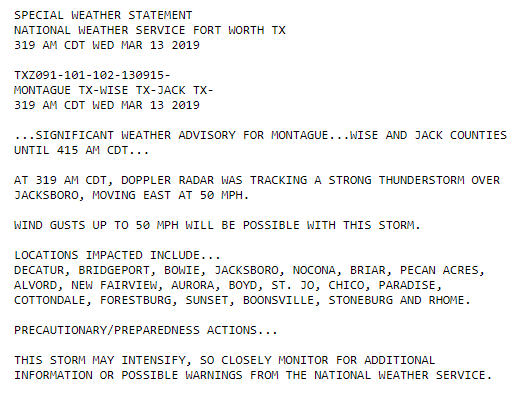 [Speaker Notes: Don’t discount...will mention if we think the storm could intensify]
Severe Thunderstorm/Tornado Warnings
Cover a smaller, localized area
Typically in effect for 30-60 mins 
Tornado or severe storm threat has been detected on radar and/or reported
Severe Thunderstorm Warning:1” hail and/or winds near 60 mph
Tornado Warning: Tornado 
Local offices can expire, cancel or reissue warnings as needed
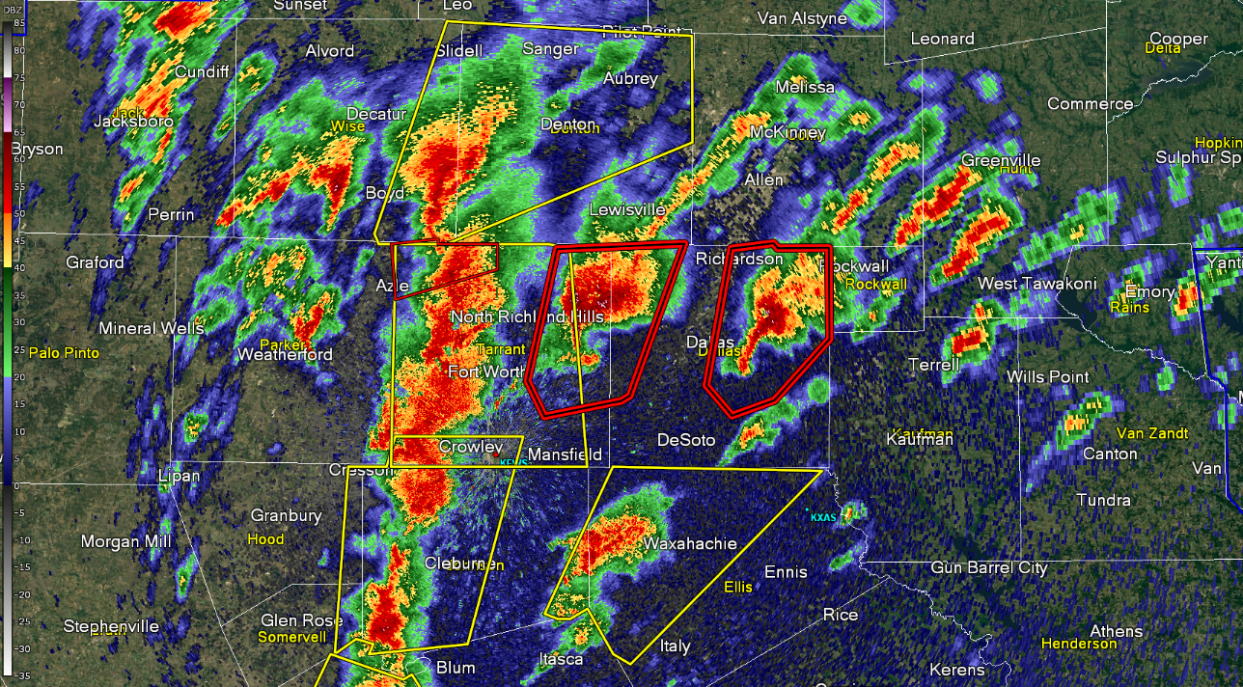 [Speaker Notes: Another awesome slide!!!]
Severe Weather Statement
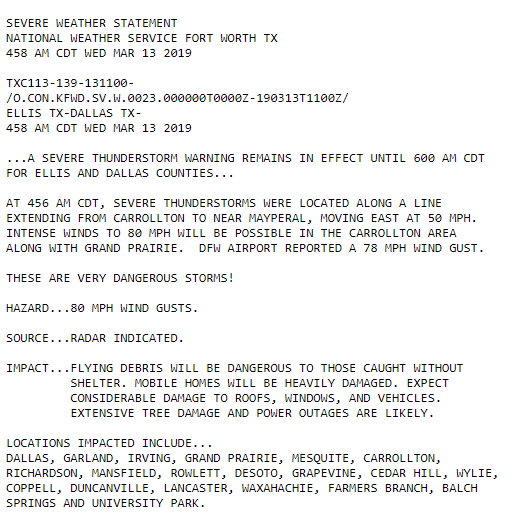 An update to a warning
May include recent storm reports our office has received
Hazards may change based on storm reports!
Original hazard: 65 mph wind gusts
[Speaker Notes: Great example and explanation!]
Local Storm Reports
May be done during and after the event as reports stream in through:
NWSChat 
Social Media 
Phone Calls
Amateur Radio
mPing and more
Click on any storm report link in NWSChat and adjust the time to see reports across the region
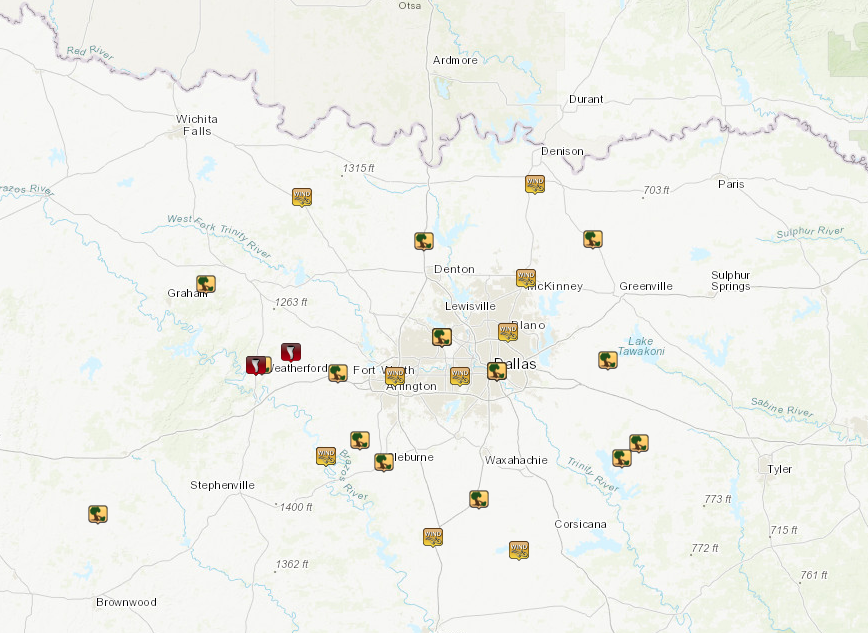 [Speaker Notes: mPing or “and more”]
Public Information Statements
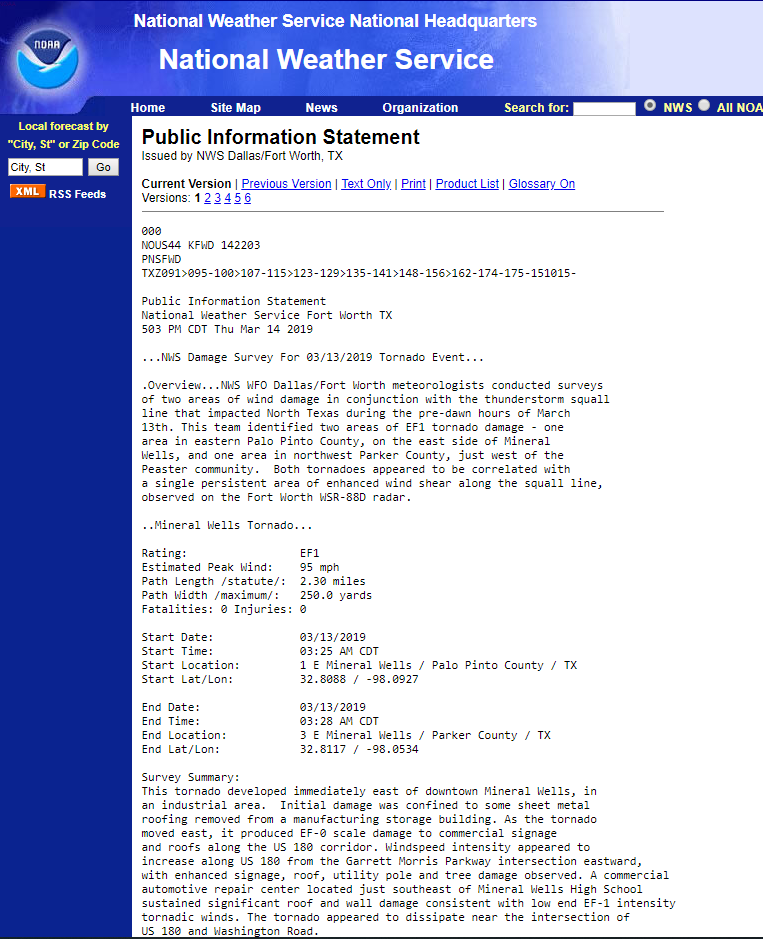 An event summary prepared and updated as teams conclude damage surveys
Can also be a summary 
Peak wind gusts
Precipitation amounts
Hail size, etc.
[Speaker Notes: Storm report summary]
Everbridge Briefings
We send Everbridge notifications in advance of warnings and/or when we are concerned about tornadic potential or immediate threat (more on that coming up)

We may send an Everbridge message as a courtesy “head’s up” for storm/weather related events that aren’t severe or tornadic storms
Not a guarantee; depends on staff situational awareness and workload
Check NWSChat for similar messages
Examples:
Large outflow boundary moving across the region on July 3rd or 4th
Strong storm developing near a known, large festival or event
Sub-severe storm producing large amounts of large hail

Use the same lists for Severe Storm Notification/Spotter Activation and Briefings
Don’t need to request to be added to a separate/new list
[Speaker Notes: Storm report summary]
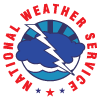 Understanding the Flood Products
West Gulf River Forecast Center
How is a flash flood different from a standard flood?
Flash floods are characterized by rapid rise of water on the order of a few minutes to 6 hours that can occur anywhere. 
A flood watch or warning pertains to larger streams and rivers that take much longer to respond (3 hours to weeks) but move much larger amounts of water through sensitive areas.  Flood Warnings can last 6 to 12 hours to weeks for a single location.
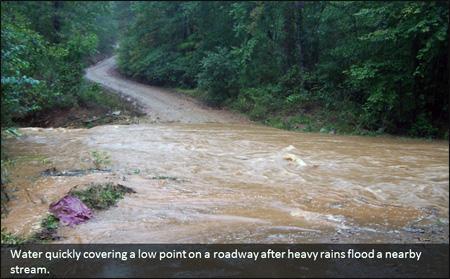 Be Flood Aware.  Turn Around.  Don’t Drown!
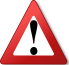 Flooding Can Happen Anywhere. Are you “Flood Prepared”?
NWSWGRFC
@NWSWGRFC
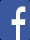 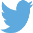 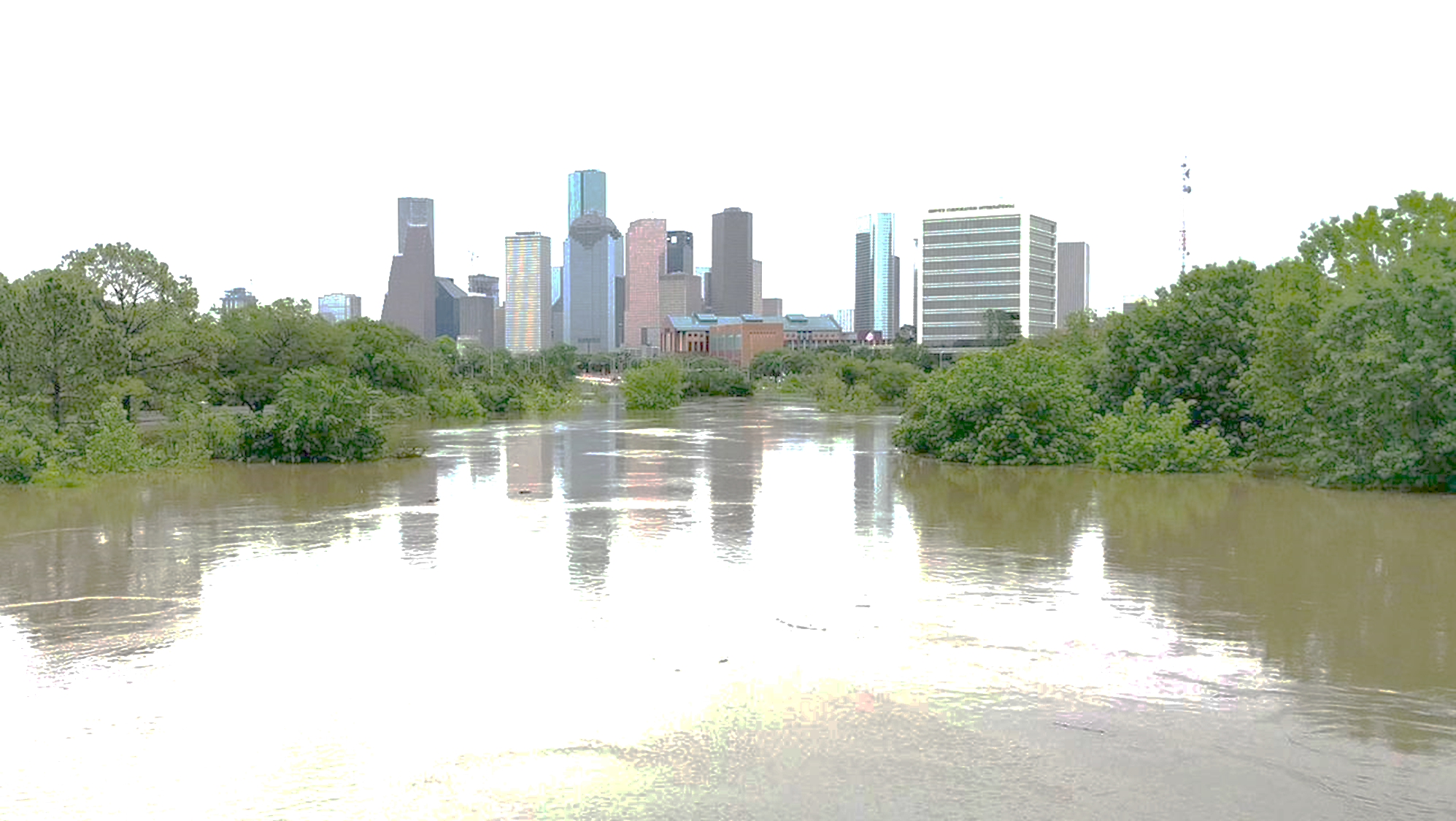 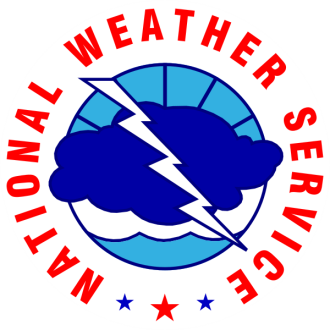 Understanding Criteria Levels
West Gulf River Forecast Center
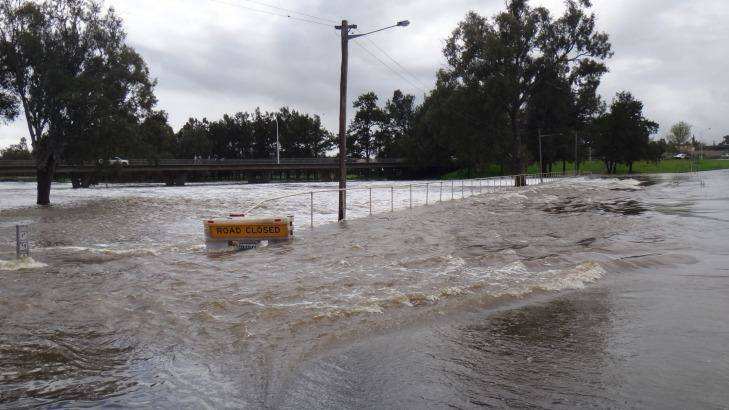 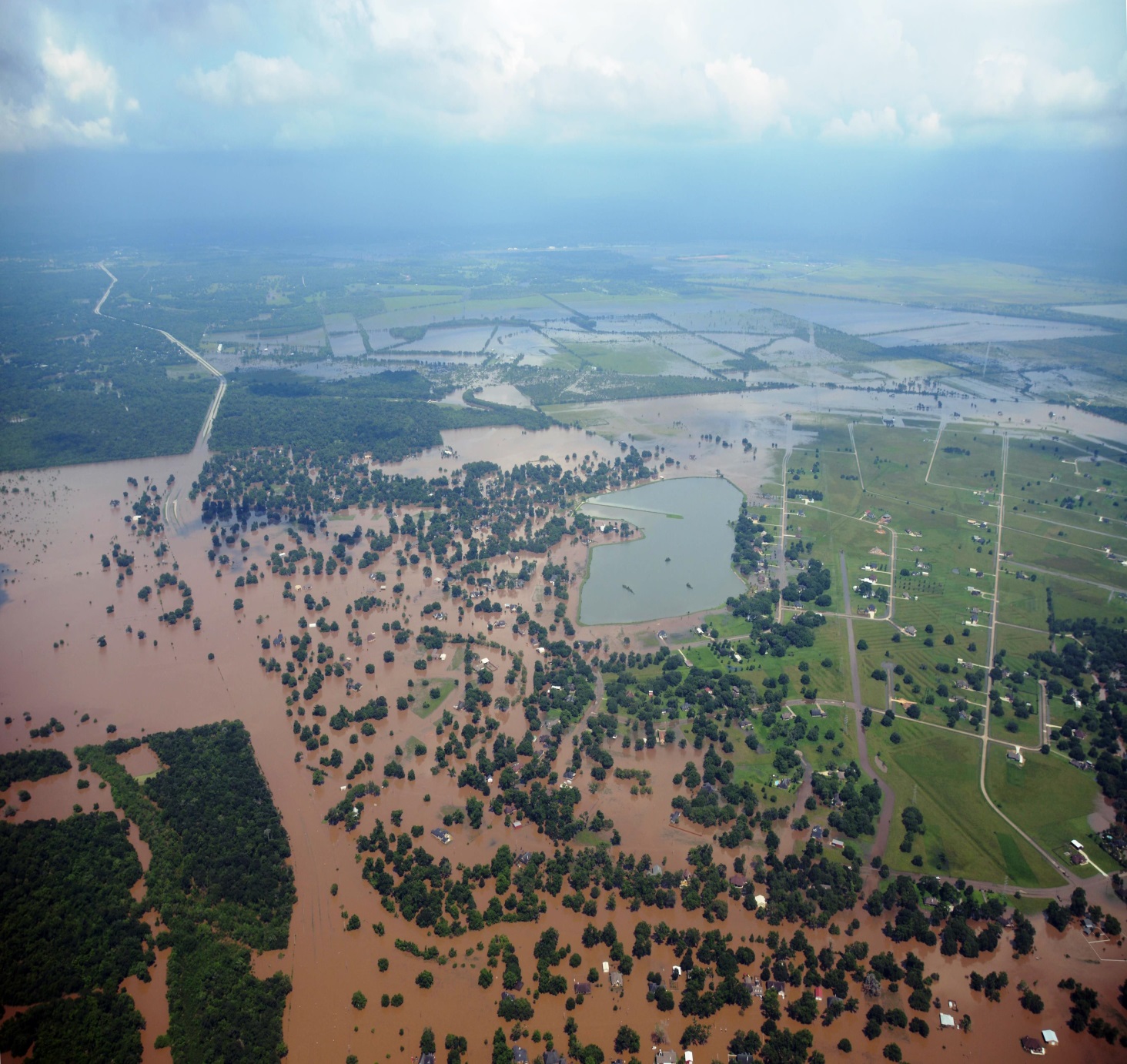 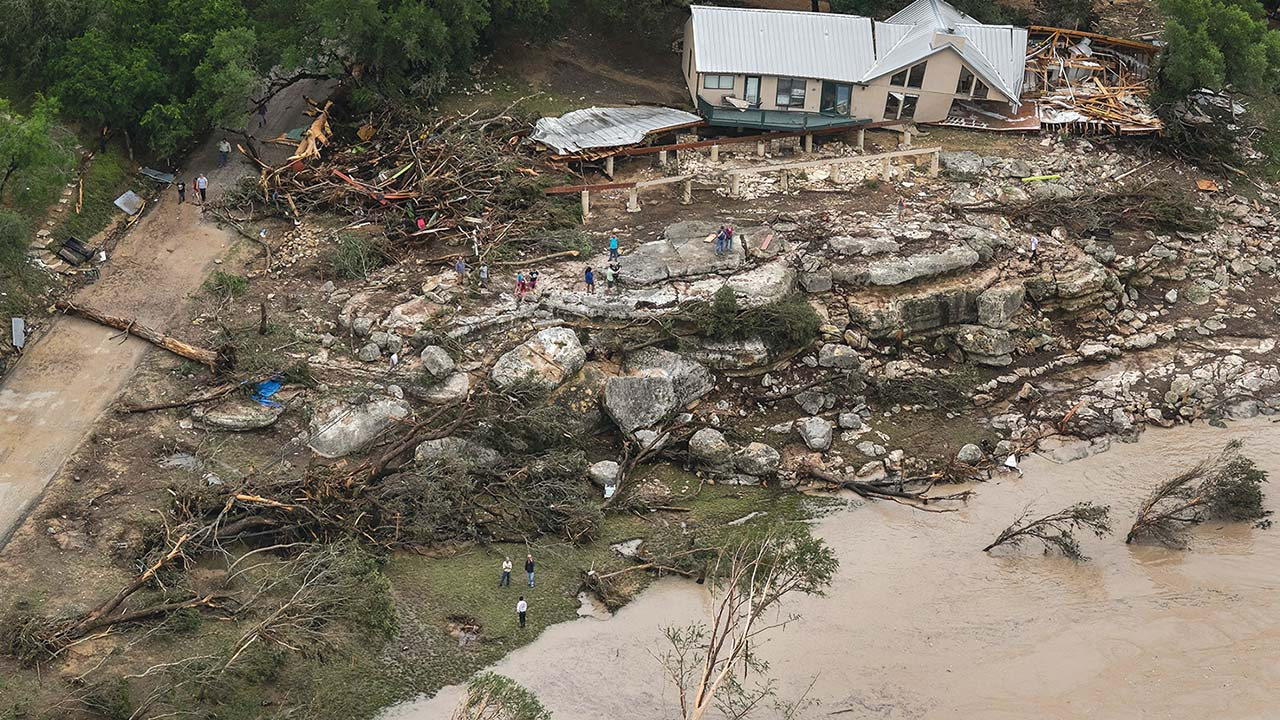 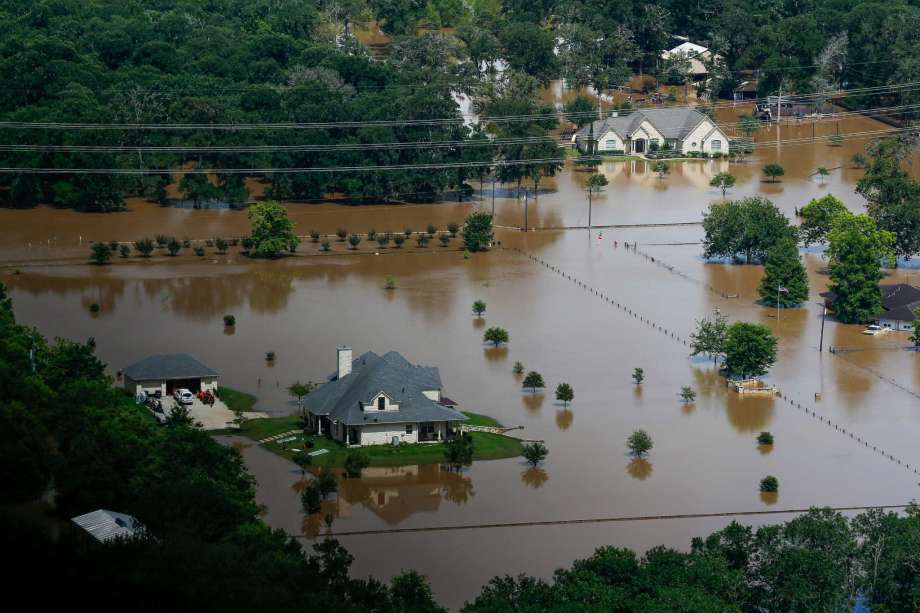 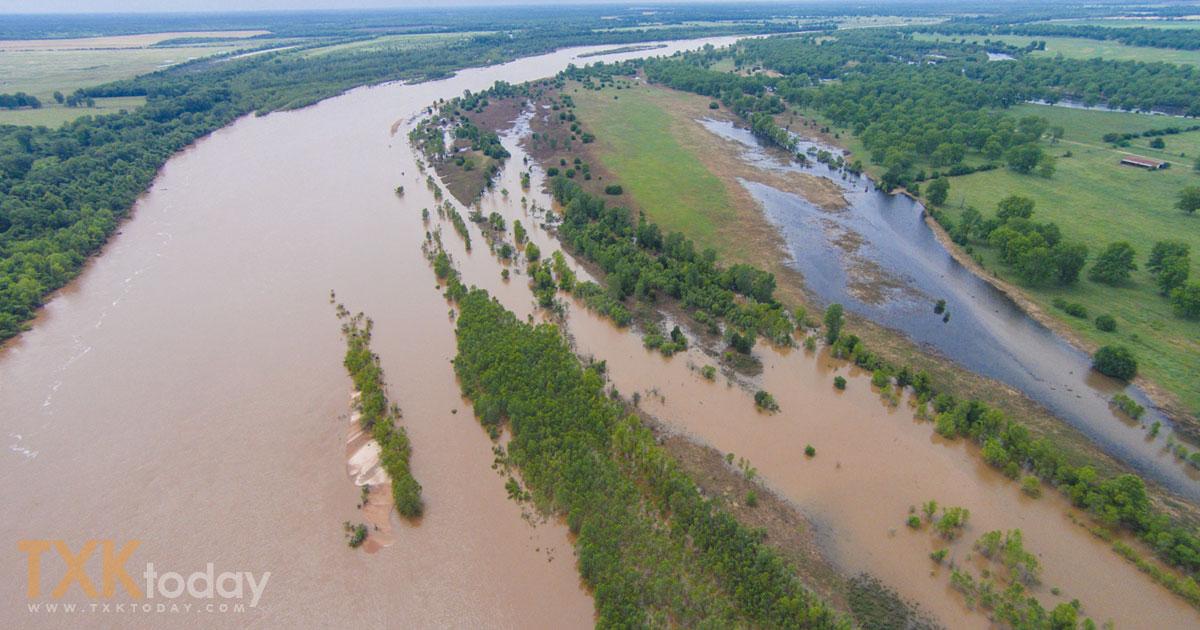 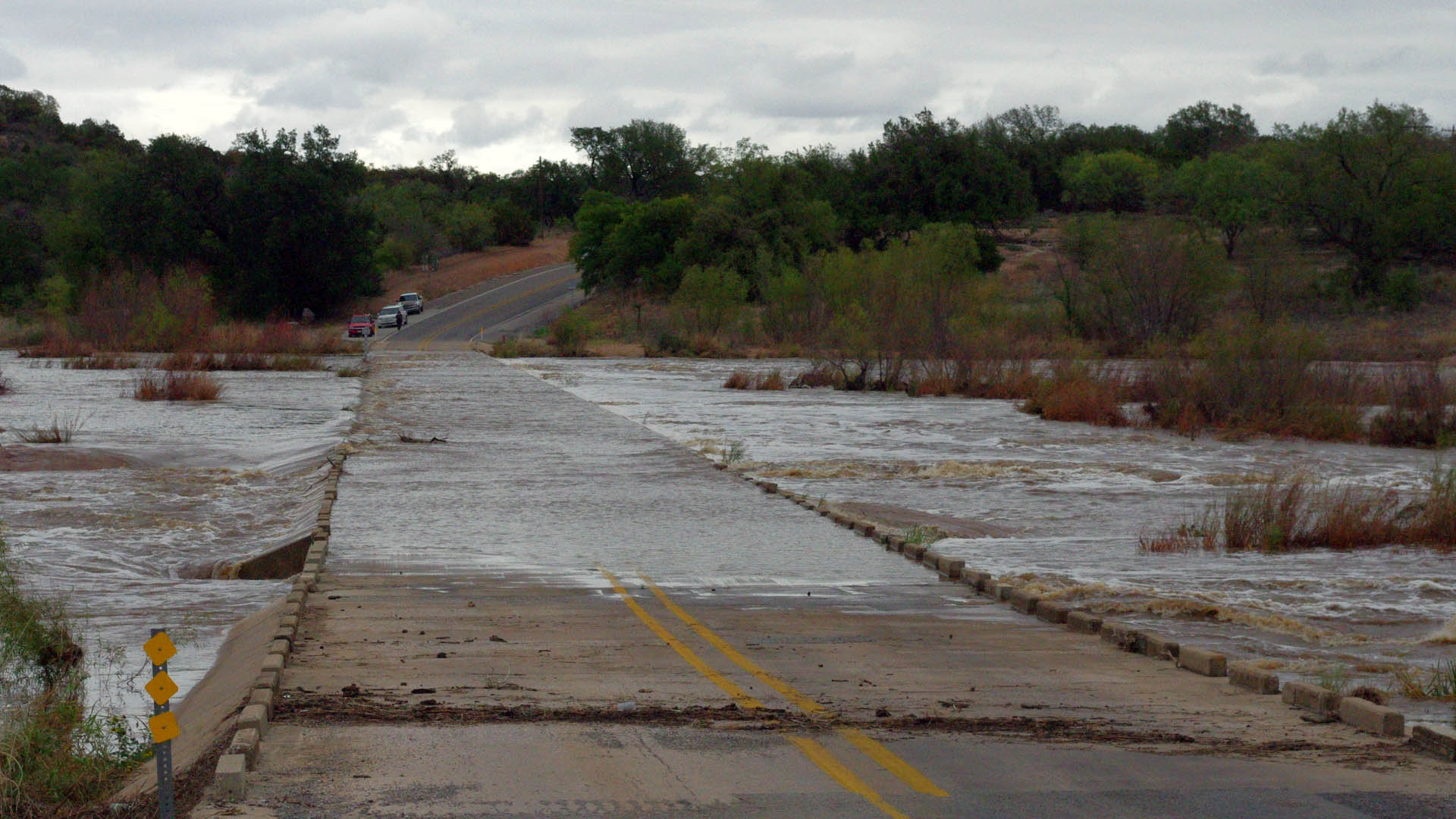 ACTION
BELOW CRITERIA
Impact: Water is within the banks of the river with no impacts to the surrounding area.  Flow speeds may still be high during rainfall or releases which could impact recreational activities
Impact: Water is over the banks and into the flood plain, but not a threat to structures or roadways.  Some action may be required such as moving farm equipment or increasing awareness
MINOR
Impact: Typically water is impacting areas inside of flood plain which can vary by location.  Some low water crossings covered by water, agricultural flooding, water approaching public areas (parks, sidewalks etc.).  Areas frequently flooded can expect to be impacted
MODERATE
Impact: Water now reaching areas only impacted by significant rain events.  Structures can be inundated, several roads covered with water, water may cut off certain areas, widespread agricultural flooding.
MAJOR
Impact: Water is near the highest its ever been representing rare flooding and significant widespread impacts.  Most roads will be covered by water in the area cutting off if not completely flooding subdivisions, rivers can be several miles wide in areas.  Homes and structures underwater, bridges inundated and in danger of being hit by debris.  Impacts may be greater than ever experienced.
RECORD FLOODING: Impacts that have never been experienced before and are therefore unknown
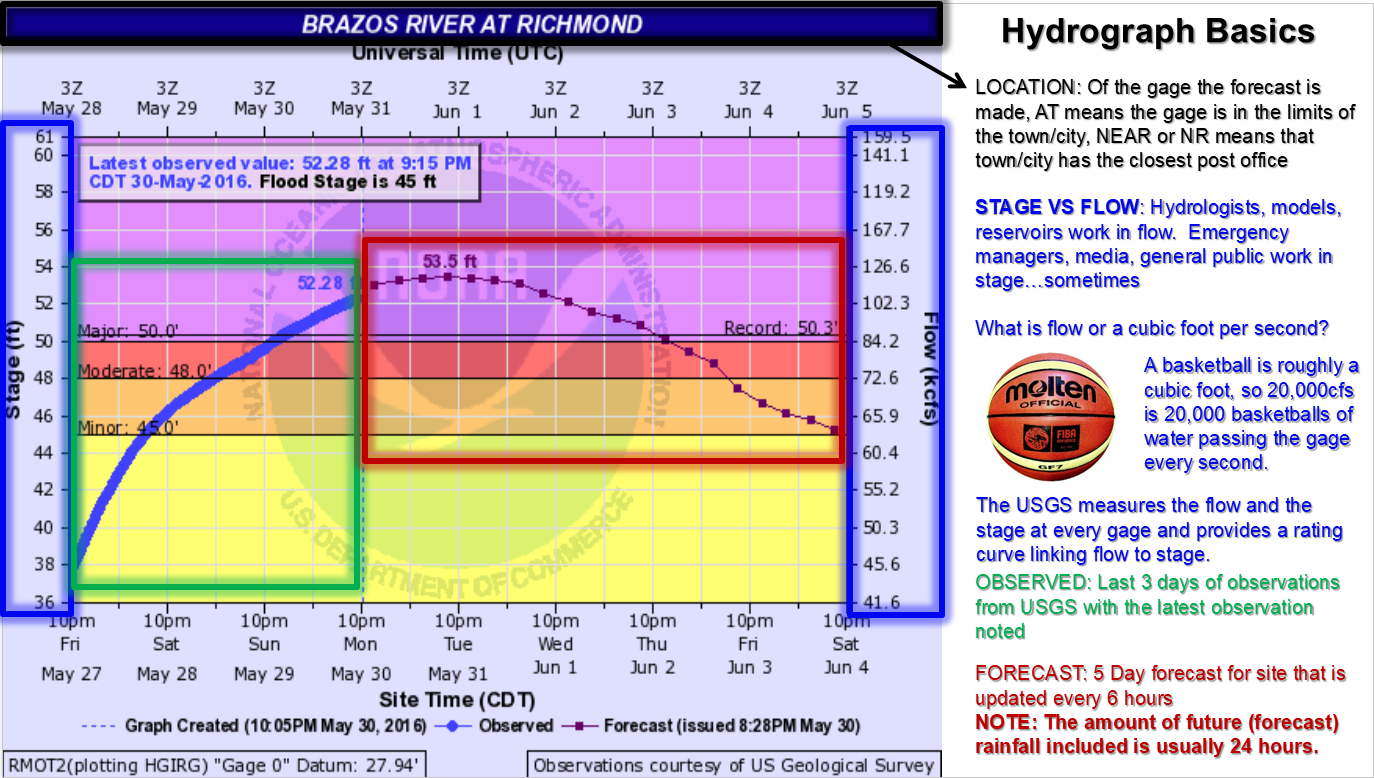 [Speaker Notes: Convective parameters?]
Questions / Discussion
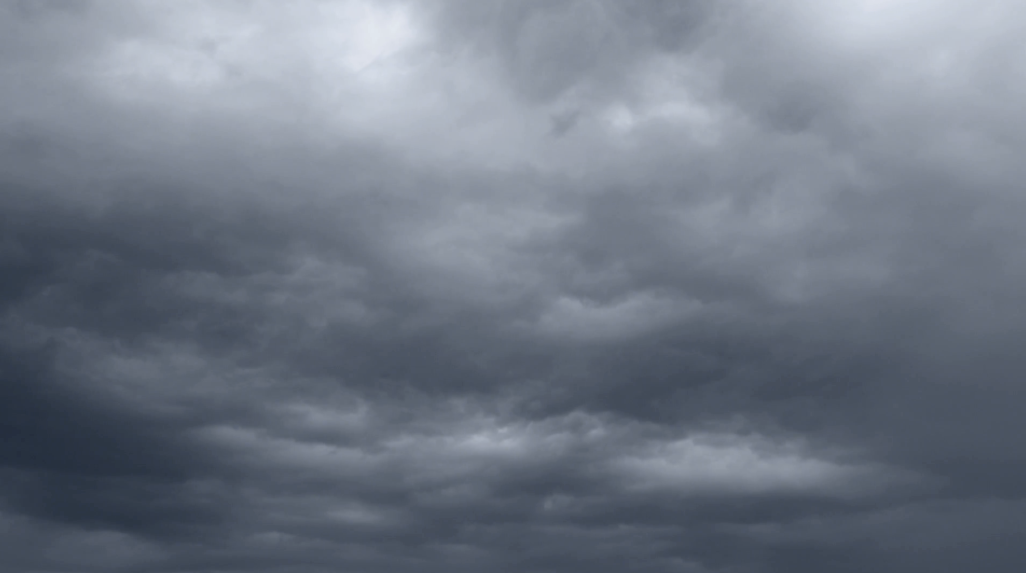 NWS UPDATE Emails
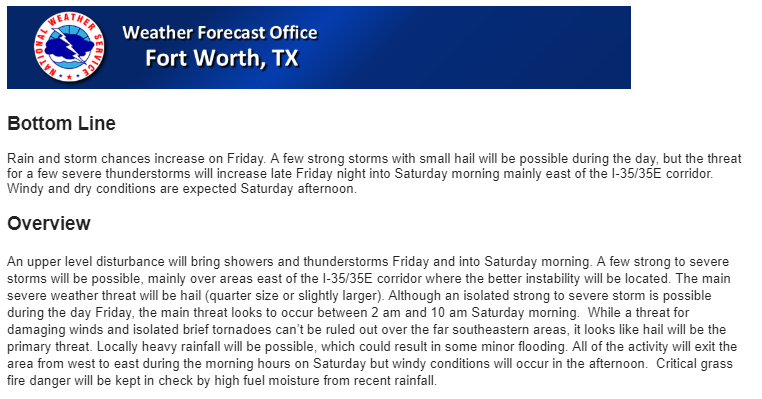 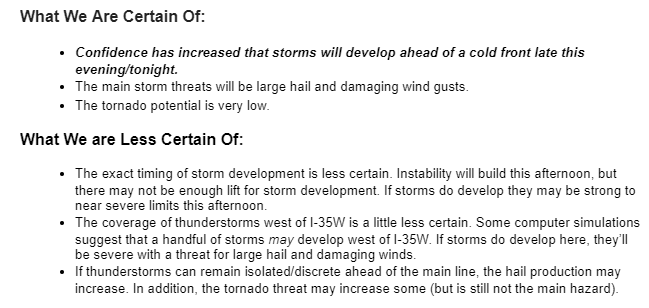 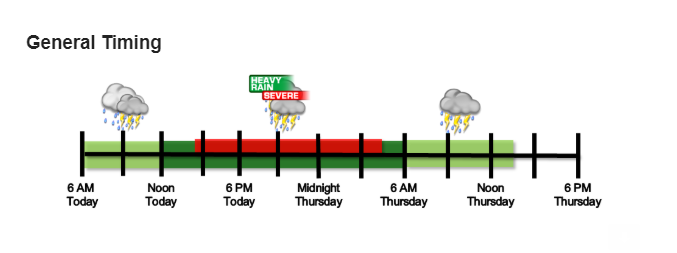 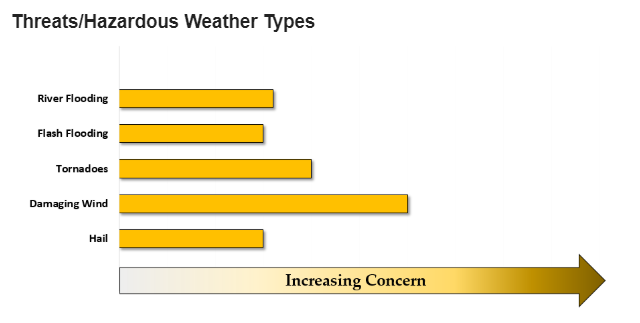 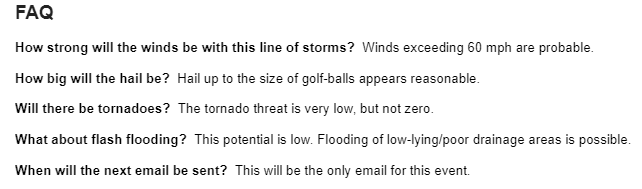 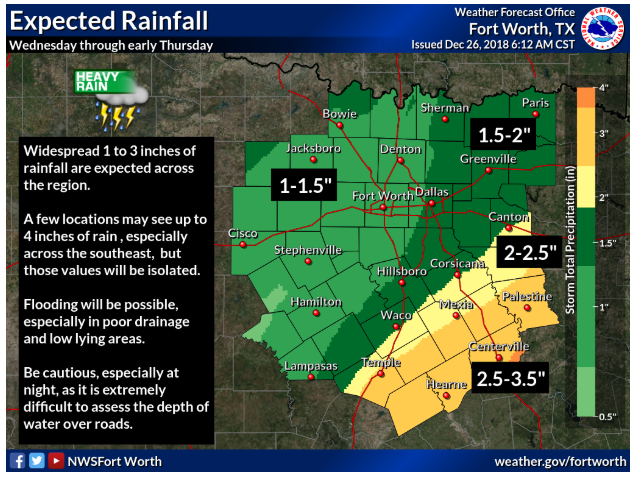 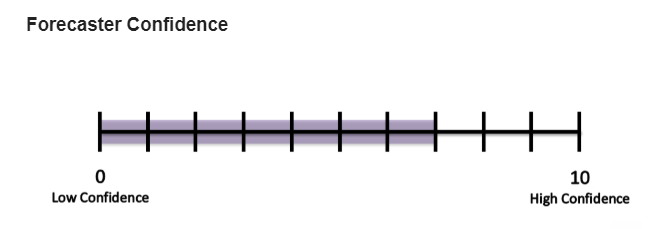 How do we decide when to send these?
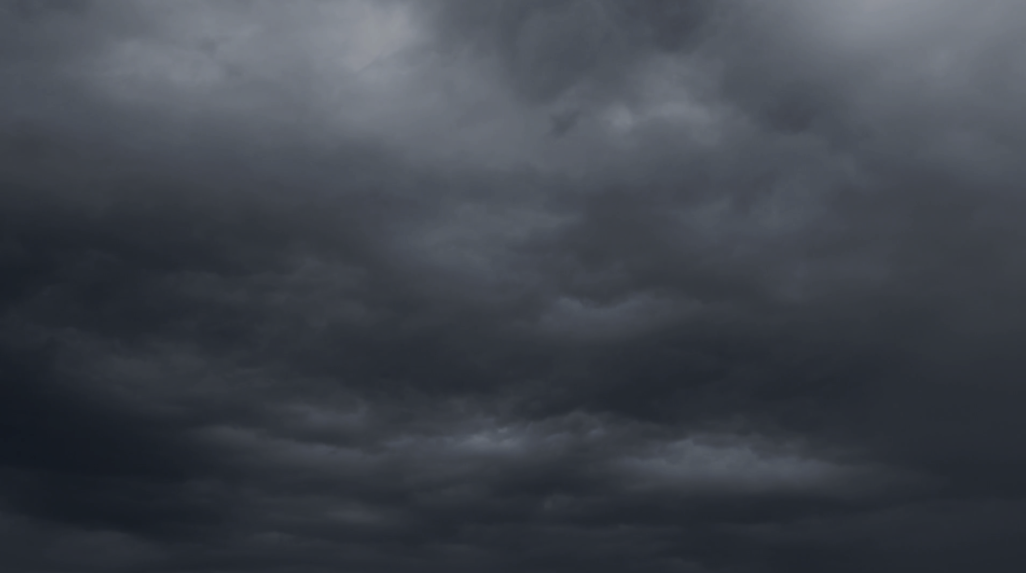 Communication
“The single biggest problem in communication is the illusion that it has taken place.”
-George Bernard Shaw
Are we (the weather people) communicating in a way that everyone (non-weather people) understands?

A lack of effective communication could cause a perfect forecast to go to waste!
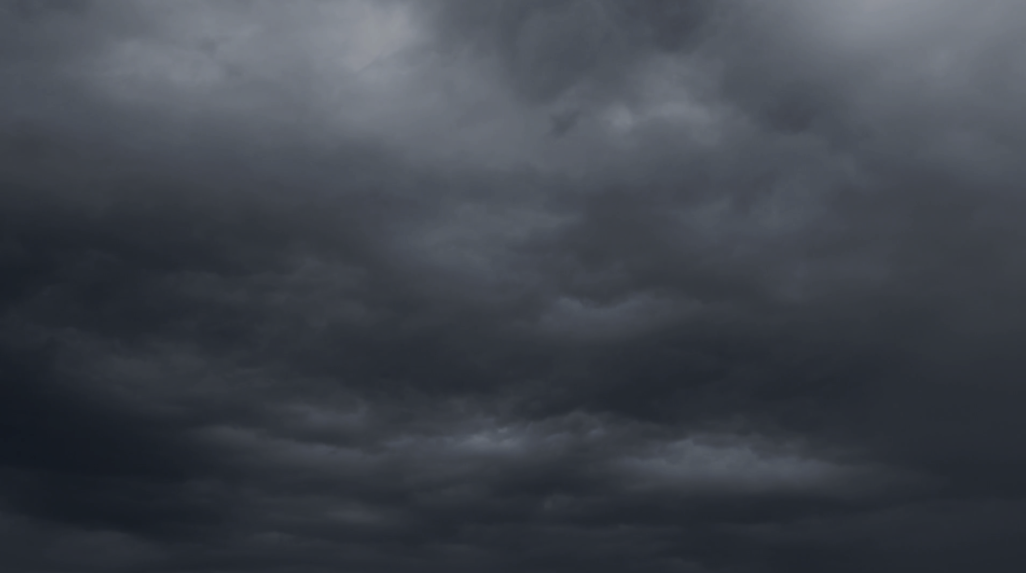 Communicating uncertainty with words is extremely difficult…
Often subjective.Are the speaker and listener on the same page?
Does a meteorologist use words to convey uncertainty the same way that an emergency manager does?
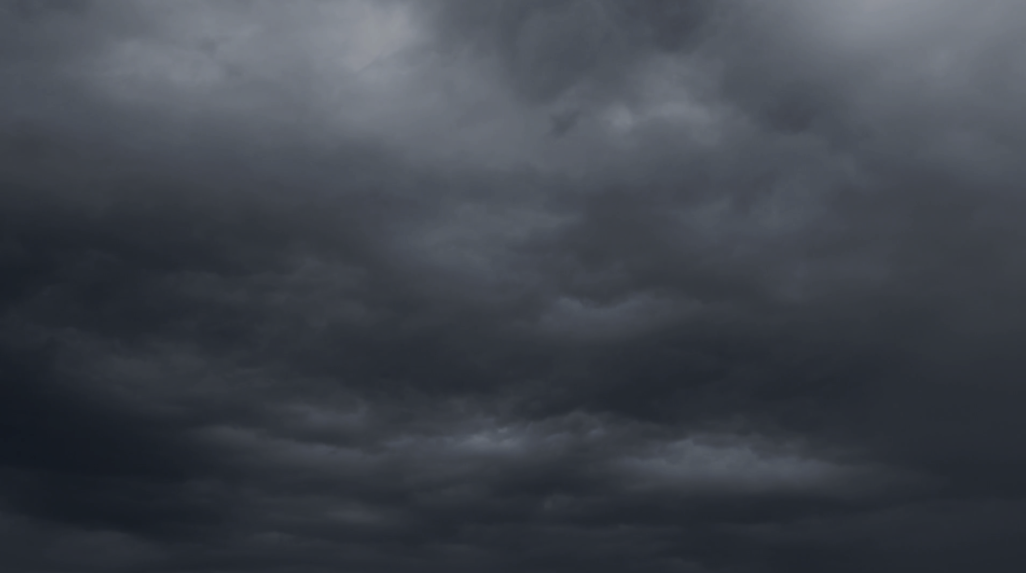 Meteorologists have a hard time just saying what you want to know: “Is it going to be bad for me or not?”
 “Bad” is usually rare and thus difficult to predict.

Sometimes meteorologists speak in code (shop talk) to say “bad”
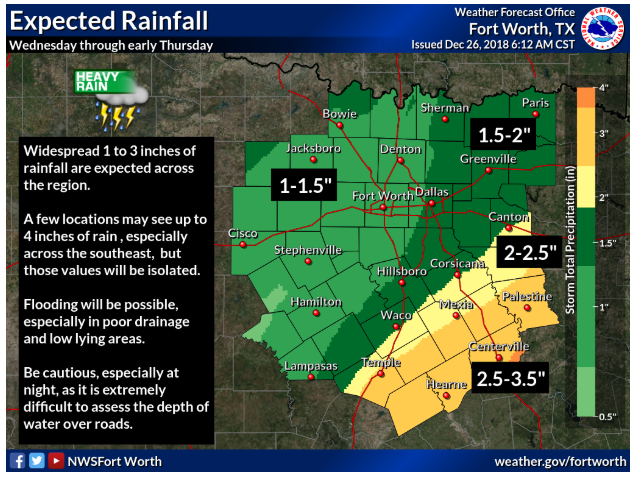 Using pictures can help bridge the communication divide!
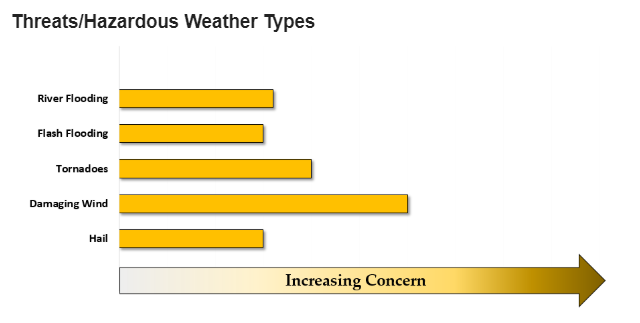 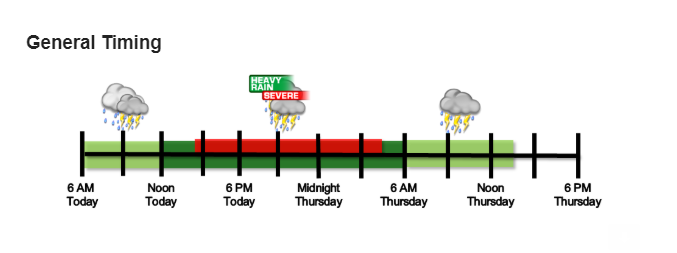 The Threat Bars
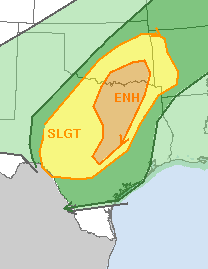 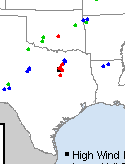 Severity and frequency of the hazards are often at odds with each other
Is an event with quarter size hail over 50% of the area the same as an event where only 10% of the area may get softball size hail?
2 big 15 mile long tornadoes produce more potential damage than dozens of small brief tornadoes.

“Increasing Concern” 
Incorporates Hazard Type:
Areal Coverage
Severity
Rarity
Societal Impact/Exposure
These risk categories from SPC are ONLY for coverage of all types of severe weather!
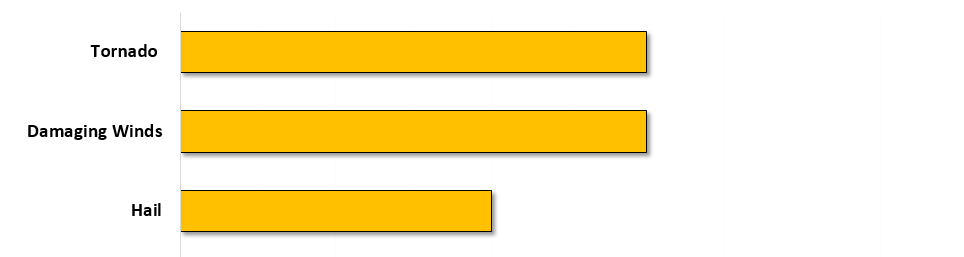 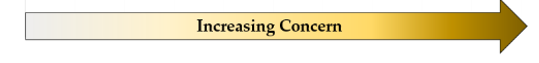 The Confidence Bars
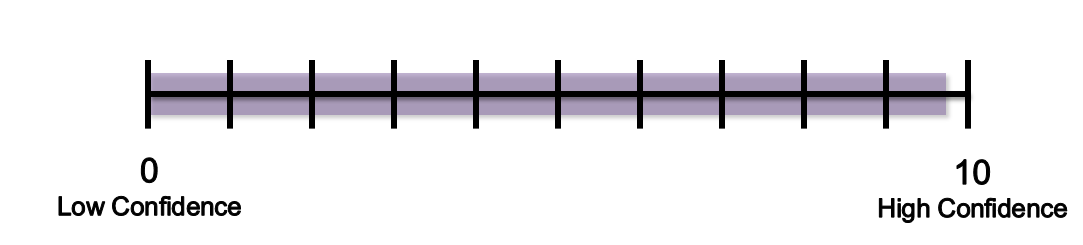 “The forecast in the email is what’s going to happen.”
“Prepare for the unknown and undiscussed.  Please check back for forecast updates as we try to figure this system out.”
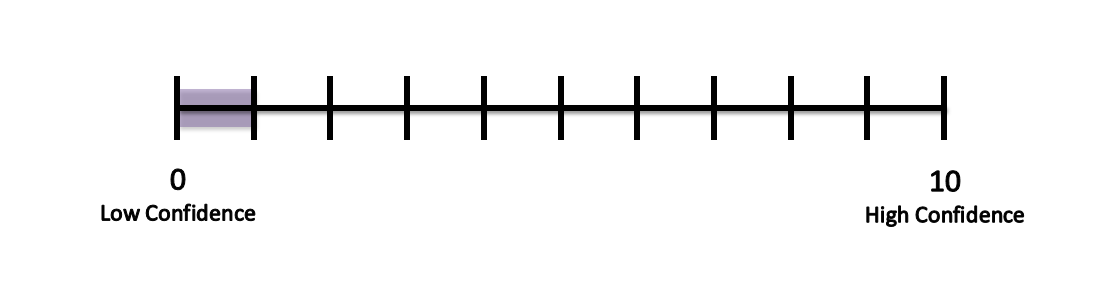 The Known Knowns and the Known Unknowns
“Take it to the bank.”
Good for tweets or short summaries of what is expected.
Alternate plans to have in your back pocket ready to go.
Depending on how weather savvy you are, you may be able to see how the forecast is trending.  If not, just ask!
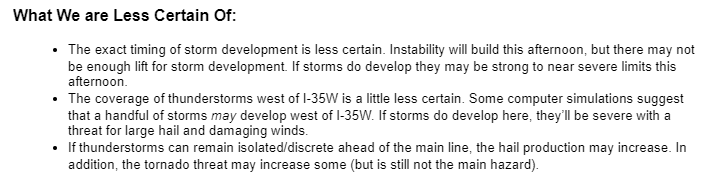 Let’s look at some real examples
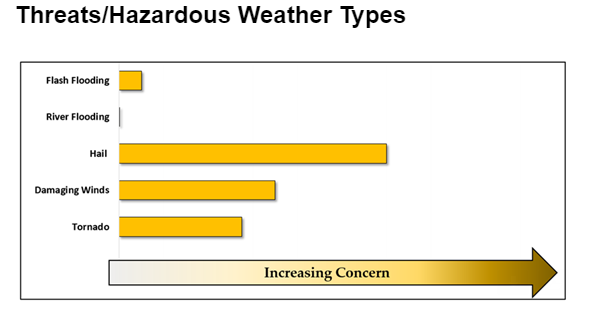 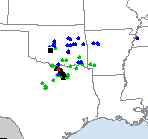 47 reports of hail; 8 Very large
2 reports of 60 mph wind
1 tornado
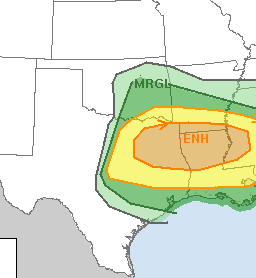 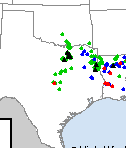 33 Hail Reports (some baseball)
0 Wind
1 Tornado
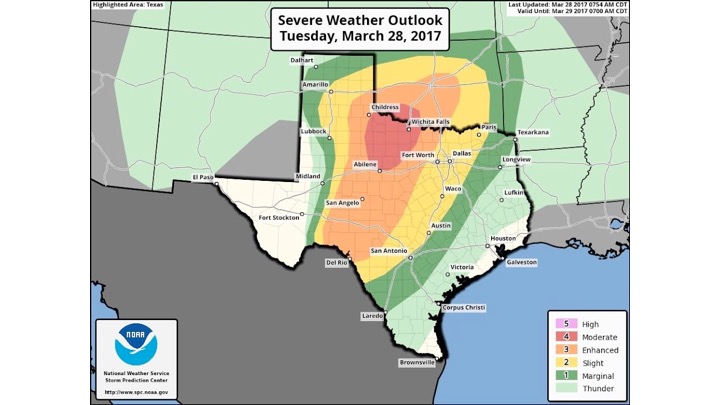 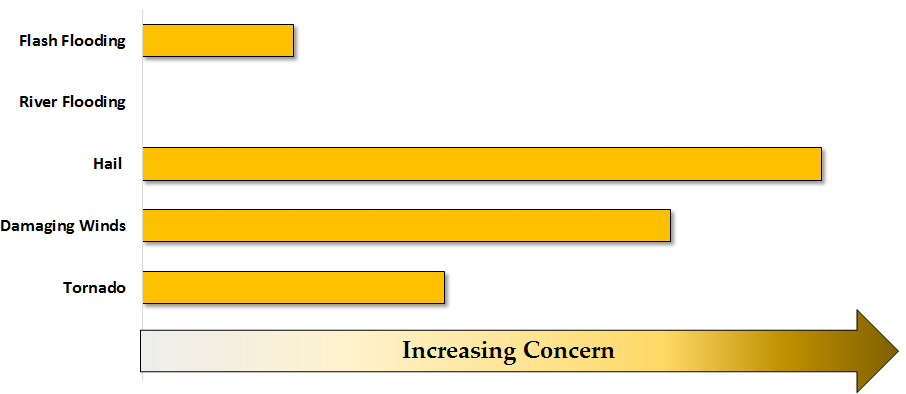 2 reports of hail (oops)
60+ wind reports (several over 80mph)
4 “brief” EF0-EF1 tornadoes
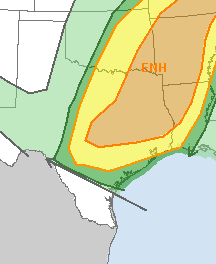 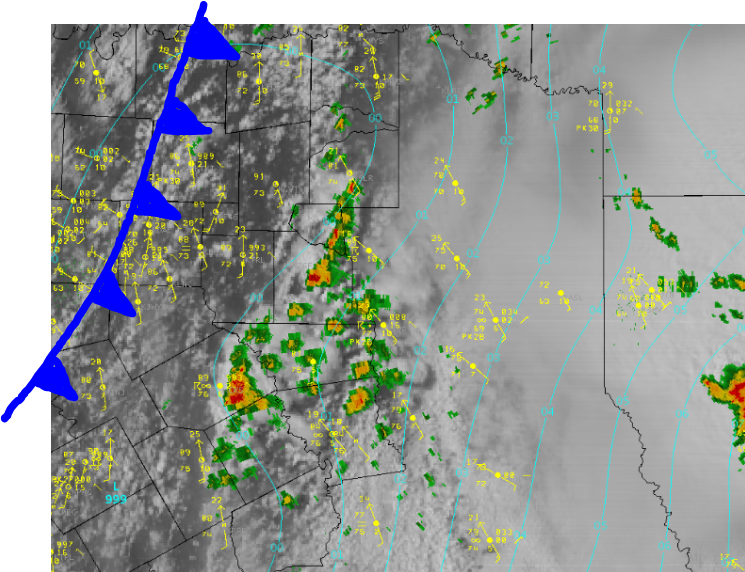 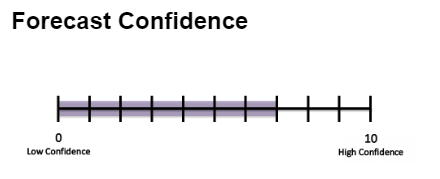 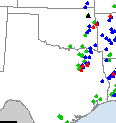 8 Hail Report 
0 Wind Reports
9 Tornadoes (3 very bad ones)
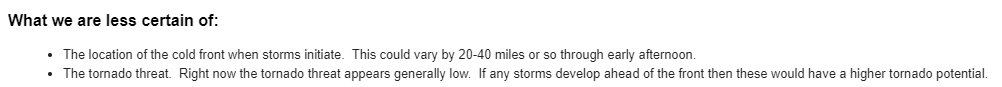 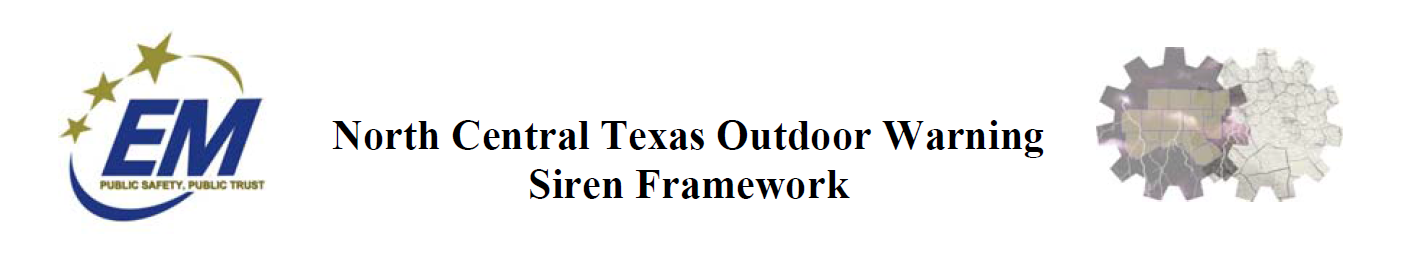 Spring 2019 Review
Topics to be Covered
Background
Original Content
2018  Update
Media Partnership
3/13/19 Case Study
Background
Need for guidance recognized in 2008
Sought to provide a starting point for decision making 
Non-binding guidelines 
Approved by COG Executive Board in 2009
Updated in 2012 and 2018
Original Content
Explained purpose of outdoor warning sirens
Established weather activation considerations:
Tornado Warning (observed or radar indicated)
Damaging winds 70 mph or above
Hail 1.25 inches 
Preserved right to deviate as needed for public safety
2018 Update
Increased hail size activation to 1.5 inch hail
Enhanced deviation language 
Detailed how notification of activation is to be shared with media partners 
Added media talking points section
Media Partnership
Improve understanding of siren activation
Assist media partners to quickly and correctly ascertain when, where, and why sirens are being activated
Commitment to share activation via NWS Chat
3/13/19 Case Study
Late night
Dynamic high wind threat 
Activation decisions made by several jurisdictions consistent with the Framework
NWS Chat used to announce activations to NWS and media partners
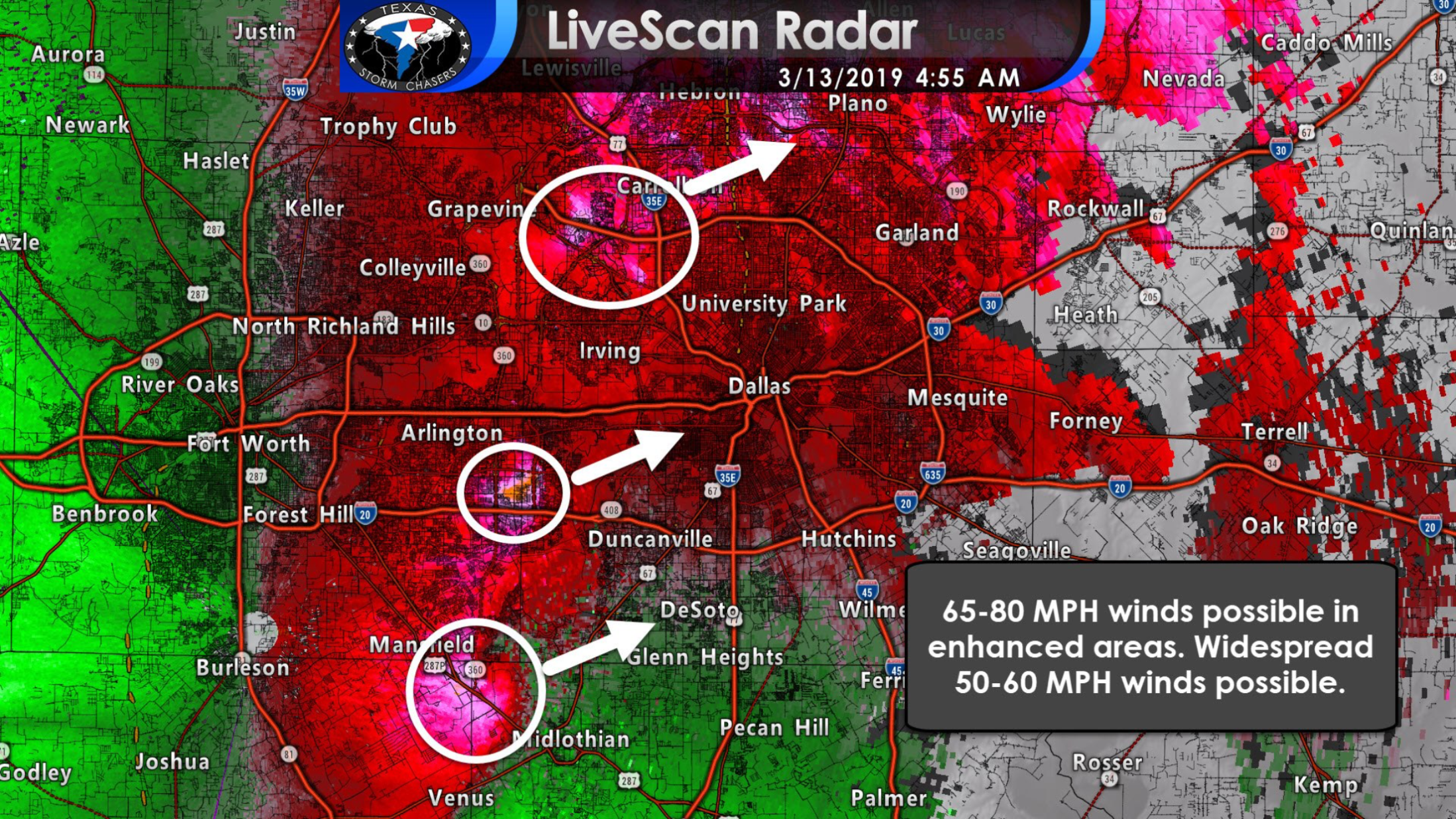 Source: Texas Storm Chasers Facebook Post
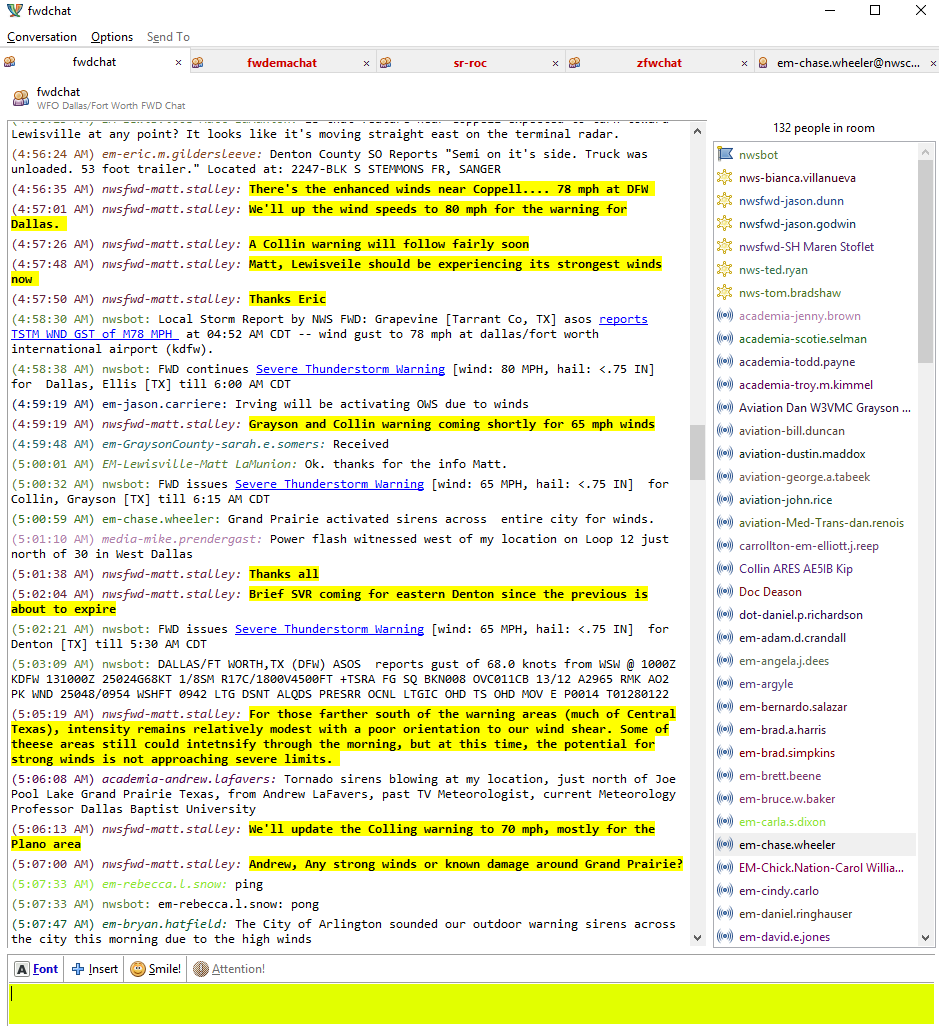 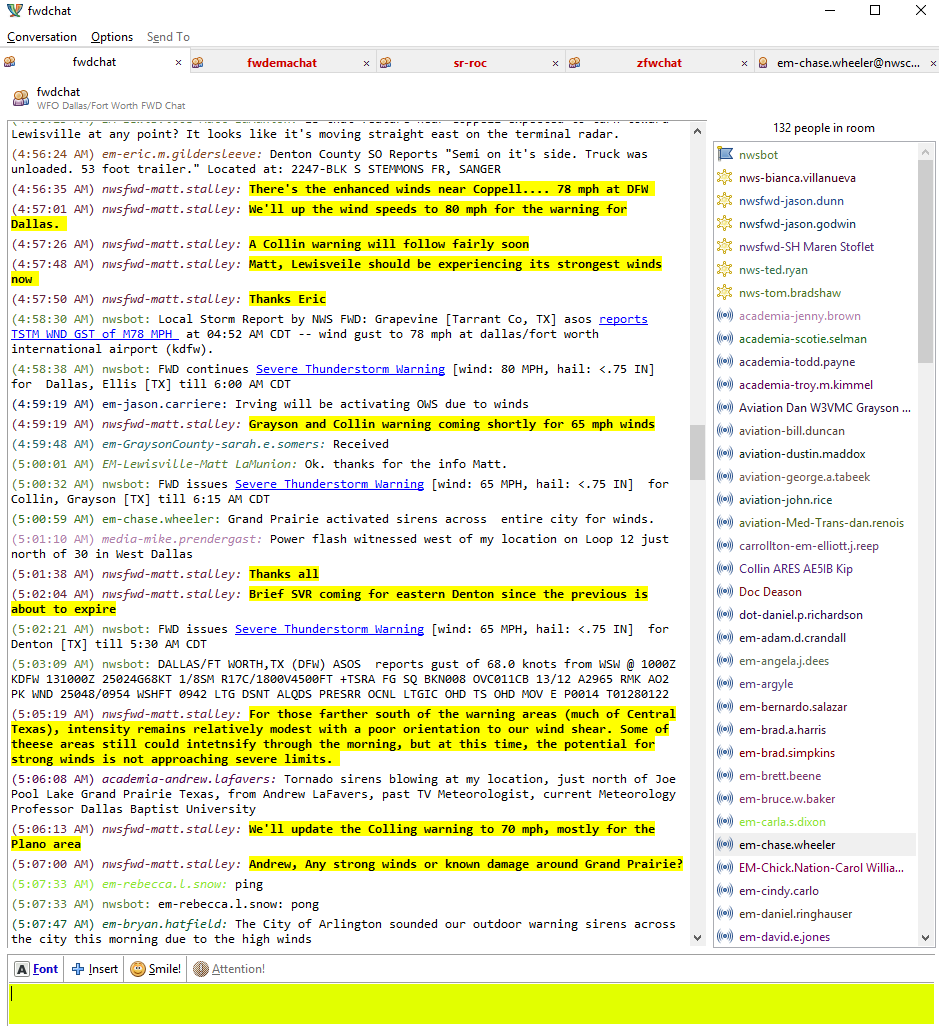 Summary
Sirens are all hazard.
Current weather activations considerations:
Tornado warning
Winds 70 mph or above
Hail 1.5 inches and larger 
Jurisdictions can deviate as needed for safety
Media partnership to announce activations
Questions?
Break Time!10 min.
NWSChat and Etiquette
Where It All Begins: www.nwschat.weather.gov
New Account Requests are sent to me:
I vet each request I don’t recognize through local officials…usually the EM(s)
Please let me know if there is someone else I should ask
Have 30 days to approve or deny
Have to provide a reason for denial
You can save me time by sending me an email if you know someone in your jurisdiction is going to request a new account (yes or no)

Change your password every 180 days (required)
If you don’t by the deadline, you are locked out until you change it
Receive Head’s Up Emails from [nwschatadmin] starting a week or so before your deadline
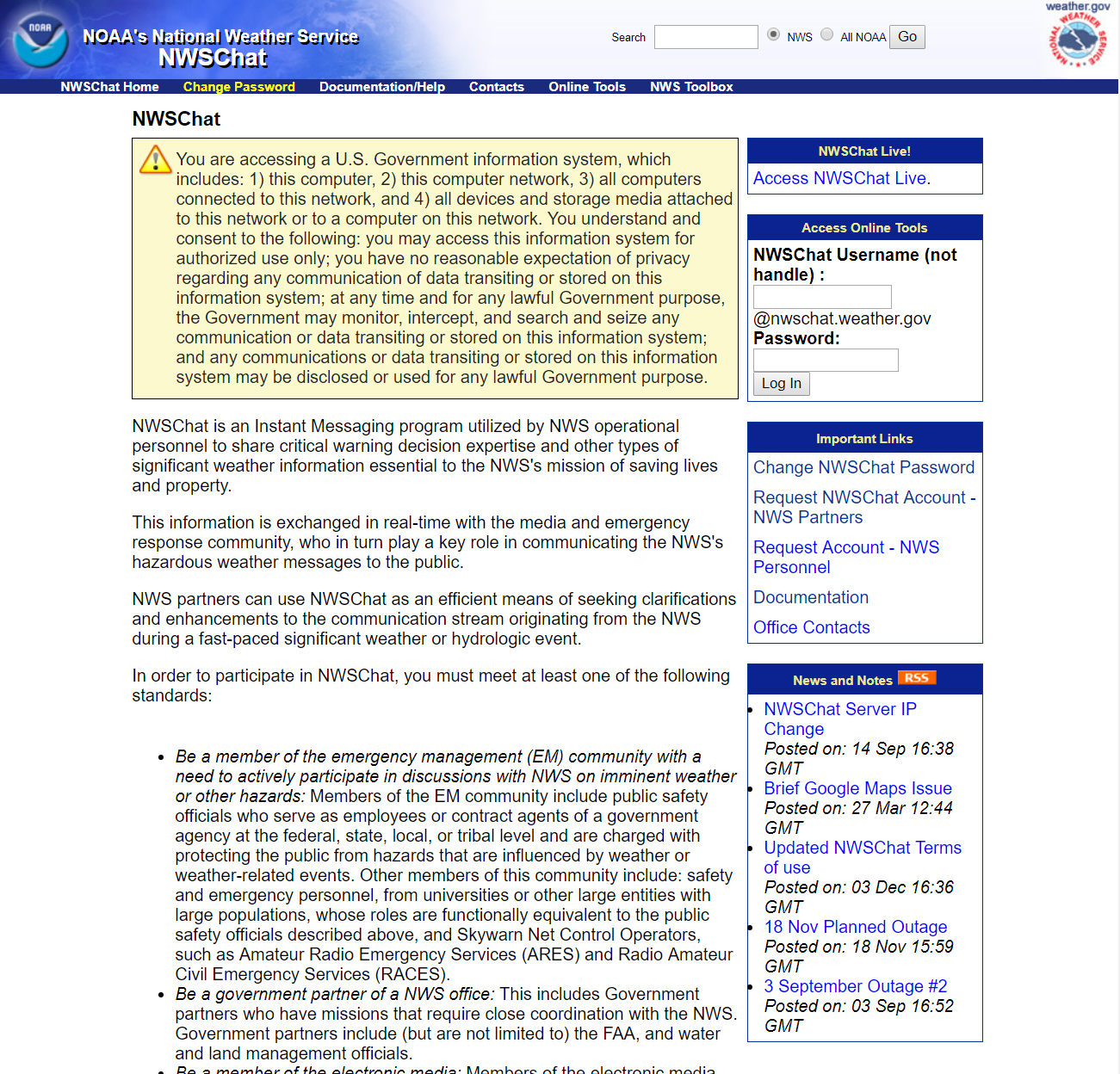 Where It All Begins: www.nwschat.weather.gov
Complete your annual training
Doesn’t take long to complete
If you don’t by the deadline, you are locked out until you take it
Receive Head’s Up Emails from [nwschatadmin] starting a week or so before your deadline
Account is removed after lack of activity for 6 months
Signing in counts
Log in doesn’t change if you move, but you can change how your name is displayed in each room
Will need to update your email with Chat Admins
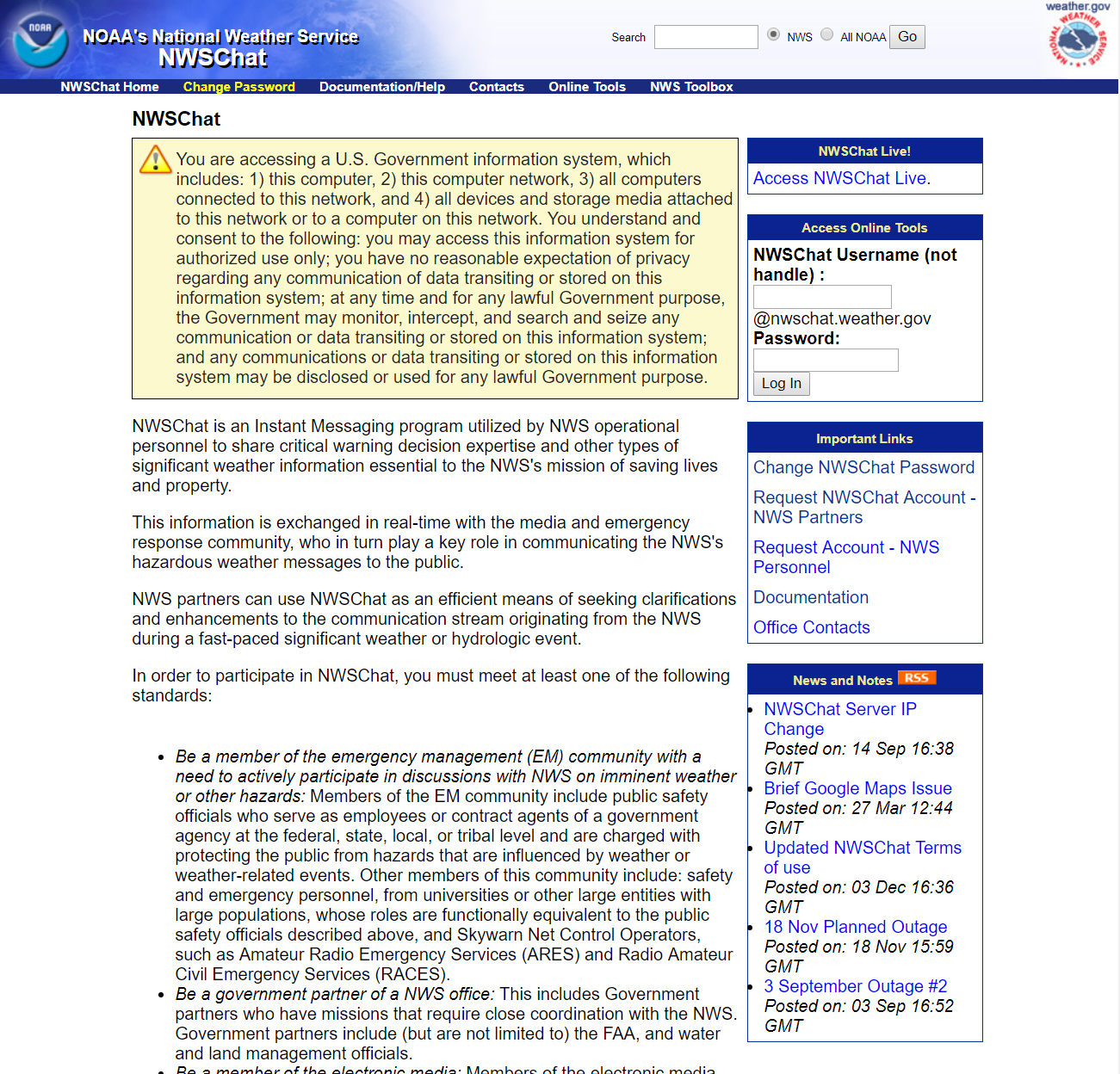 Who Can Have a Chat Account?
NWS
EM community
Media (broadcast mets, reporters, station directors/producers, radio, some newspaper)
Some Fire and Law officials (usually those who work with the EM community and/or spotter activations)
State, Regional, Federal agencies (TDEM, FEMA, DHS, etc)
HAM Net controllers (those who serve with the EM and/or during spotter activations)
Academia, usually associated with research
NWSChat Live vs Pidgeon
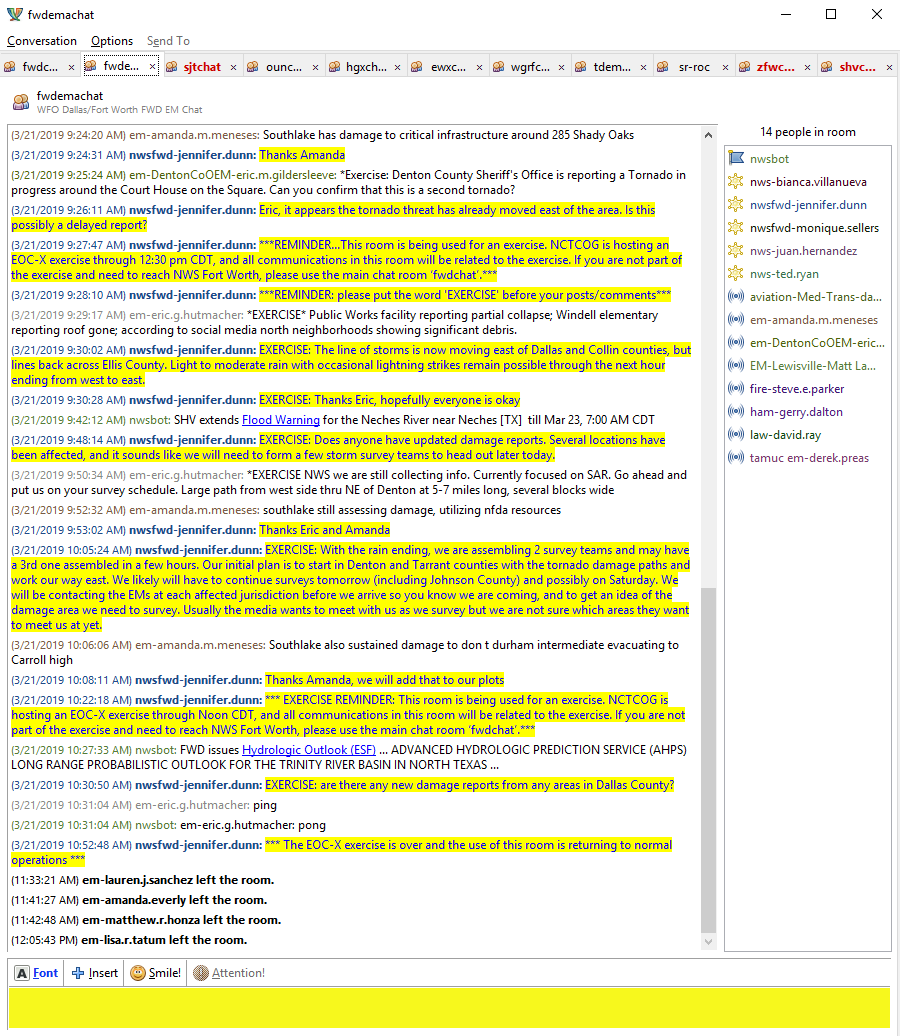 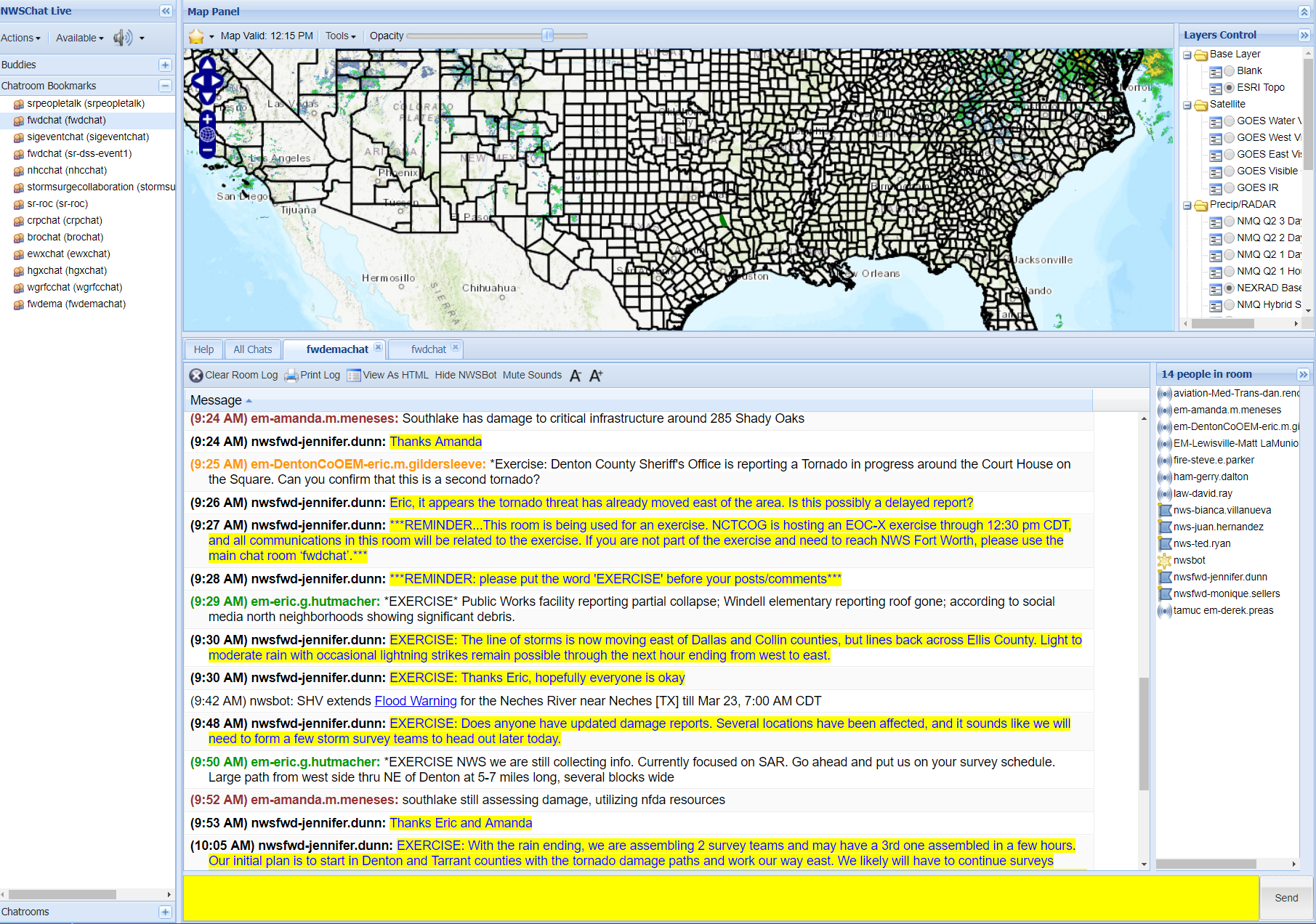 www.nwschat.weather.gov/live
Mobile Versions
Some mobile devices also support chat clients. While no support will be available for the mobile client software nor does the NOAA/National Weather Service endorse the following products, links are provided for informational purposes.

 Octro (Windows Mobile)
 WebMessenger (Windows Mobile and BlackBerry)
 Vayusphere (BlackBerry)
 imov XMPP Messenger (Beta) on the Android Market or Jabiru (at http://jabiru.info/)
 iPhone Applications, ensure the application you select can support XMPP protocol and group chat 
Talkonaut & BoogieChat
2 Chat Rooms: fwdchat & fwdemachat
You automatically have access to ‘fwdchat’ when your account is created
EMs (only) request access to ‘fwdemachat’ through Jennifer Dunn
Hidden chat room you have to manually search for it
History: EMs have asked us to keep the ‘fwdemachat’ room as a “safe place” to share sensitive information
NWS and IWT encourages as much interaction and questions/answers/reports/etc in the main chat room = fwdchat
Our office may soon stop copy-and-pasting into ‘fwdemachat’; all our posts go into ‘fwdchat’ already
[Speaker Notes: Don’t copy
Auto access to fwdchat]
NWSChat in Action: March 13, 2019
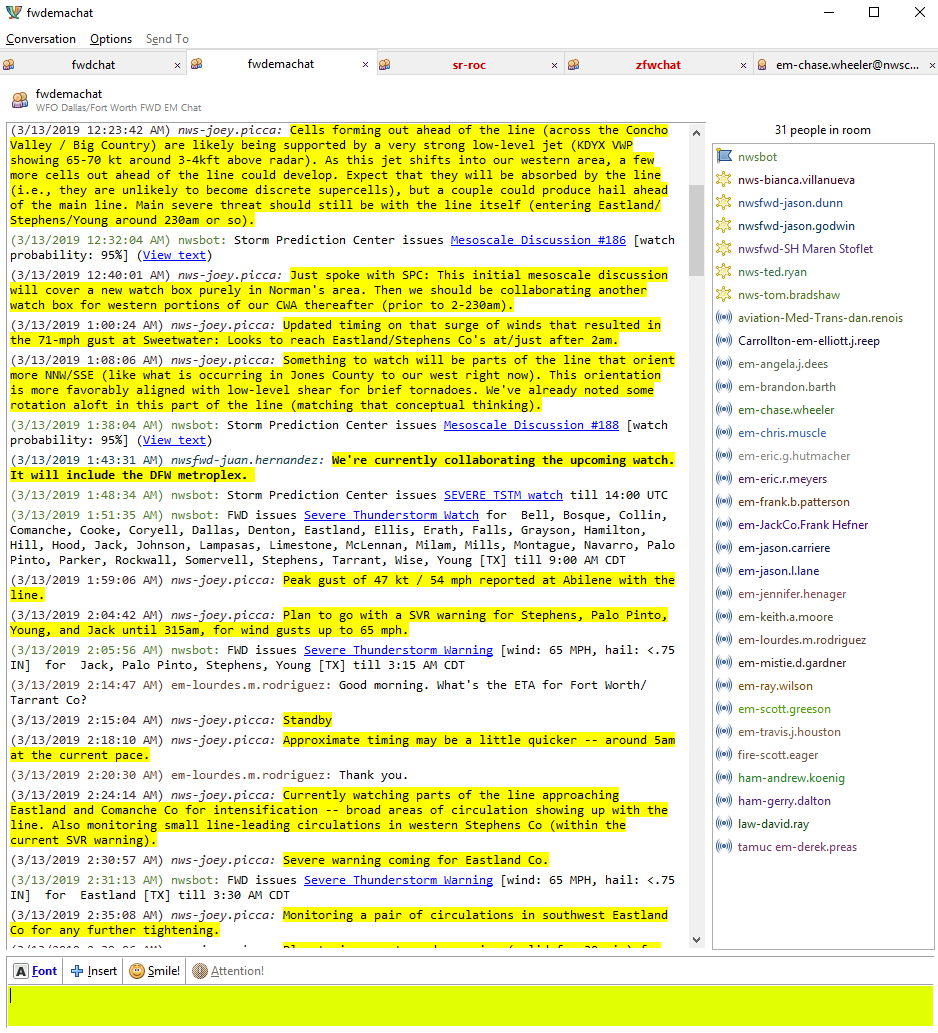 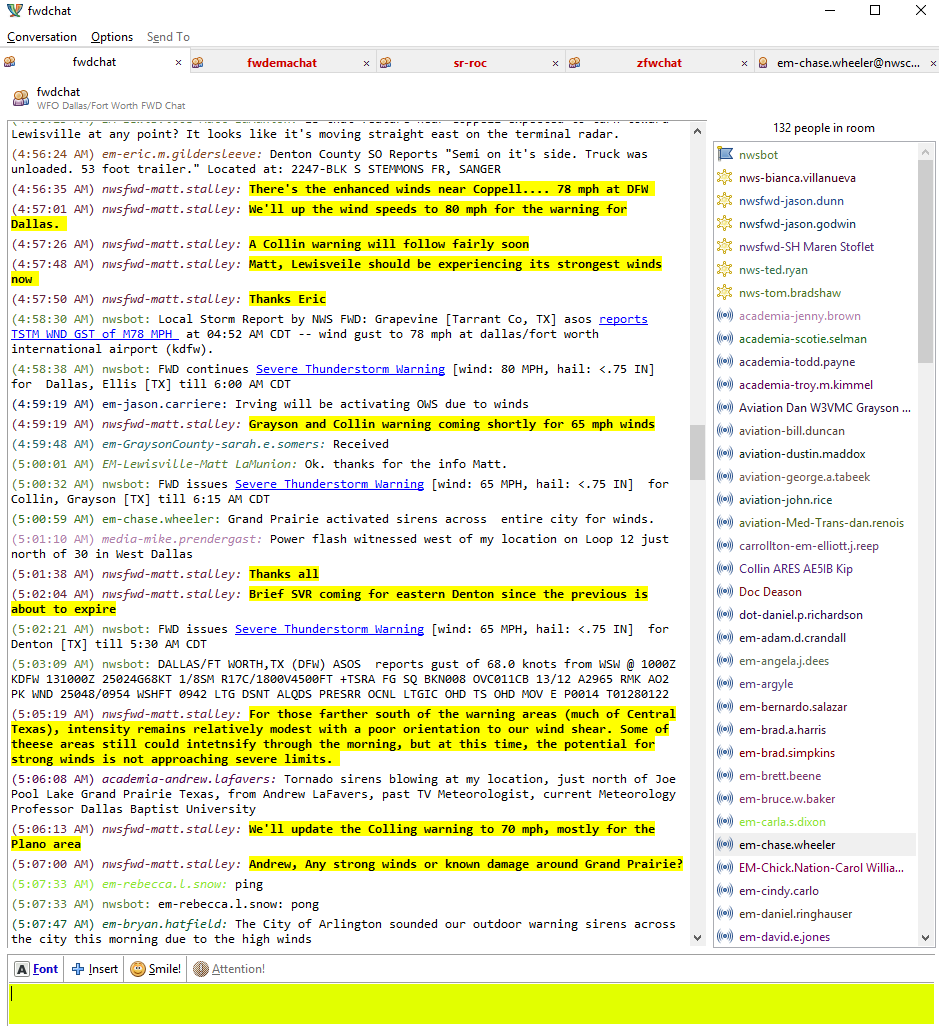 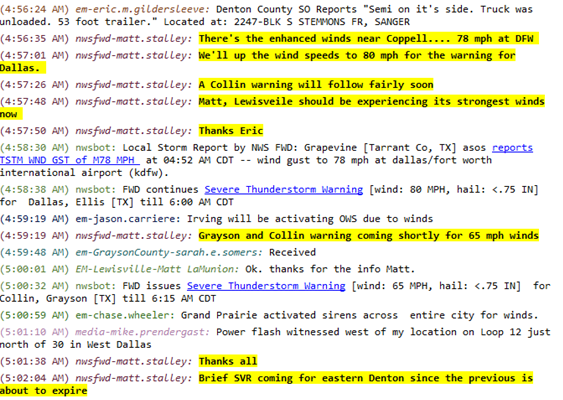 [Speaker Notes: We highlight]
Rules and Suggestions
Change your handle in both rooms (can be different)
EM-Jennifer.Dunn  vs  EM-Terlingua-Jennifer.Dunn
Don’t get offended if we don’t respond to you with your real name if it’s not in your handle (i.e: EM-Terlingua) 
Encourage most communication in the main chatroom: fwdchat
EMs = Reserve the most sensitive information for the fwdemachat room
If it’s sensitive information you don’t want shared yet, state that! (in both chat rooms)
Don’t be afraid of sounding silly or asking “silly” questions…everyone give grace!!
Civil disagreements are fine, but no arguing
Avoid private chatting NWS, if possible
Each NWS forecaster monitors 8+ chatrooms at any one time, and we may not notice a private chat in a timely manner
Help Us Help You
Your damage reports help us!!
Don’t be afraid to post (or send) any and all damage reports!!
 You will not overload us!
 Don’t assume we already know!
 It’s our JOB to collect and filter through the reports 
Email damage info to sr-fwd.webmaster@noaa.gov, Jennifer  Dunn or one of the forecasters if you coordinate that with them 
We will post our survey plans in ‘fwdchat’
We will post our survey results in ‘fwdchat’ once we clear it with the local officials
NWSChat is a GREAT Tool!
Widely accepted and used across the region 
Monitored 24/7 with a goal of responding within5 minutes (from NWS)
Ask questions at any time, even quiet weather
 NWS assigns one person to be the “chatter” during every event
Some forecasters chat more than others
Questions / Discussion
Spotter Activation
NWS Fort Worth’s Policy
NEW: Severe Storm Notification pages
Sent ahead of all Severe Thunderstorm (and Tornado*) Warnings, when possible
Will not be sent if not able to send before the warning…the warning serves as your notification
Hopefully gives you advanced notice of possible severe weather and allows you time to activate your severe weather action plans
Doesn’t guarantee a warning
Your severe weather action plan may involve activating spotters 
We still want reports!!!
Reasons for the change
Research showed spotters aren’t always being activated when ‘Spotter Activation’ pages were sent by the NWS…sometimes it’s a judgement call
Inconsistency among our staff over the term “spotter activation”
Inconsistent activations; in particular for marginal events, during the night
Allows our staff to all be on the same page with our notification policy
Severe Storm Notification
“The NWS is becoming concerned about the potential for severe weather in your area. A warning may be needed. We would appreciate any reports you can send to our office through any methods.”
Spotter Activation Notifications
Still have a “Spotter Request” notification for instances that we think spotters will help our warning decision making process…most likely for rotation and tornadic activity:
“The NWS is increasingly concerned about the potential for tornado development in [location]. We would appreciate spotter deployment if possible”
What about Amateur Radio and Net Controllers
We will continue to call-in our volunteer amateur radio team to the office in the same manner in which we always have (won’t be calling them in any less)
However, when we don’t have the team in, use NWSChat or a phone call to send us reports

Follow-up with your net controllers/spotter groups/etc about the expected protocol with this message change

Recommendation:1) If you used to always activate spotters when you got a notification from the NWS, continue to activate them if you want that to still be part of your severe weather action plan2) If you used to make a judgement call, continue to do that
What Reports Does the NWS Want?
Tornadoes, or signs that one may be developing
Funnel clouds, strongly rotating wall clouds, etc.

Flash Flooding: rapidly rising water into areas that do not typically flood

Hail: larger than ¾ inch in diameter (i.e. penny-sized or larger)

Damaging Wind: damage caused by thunderstorm wind gusts or measured winds of more than 50 MPH
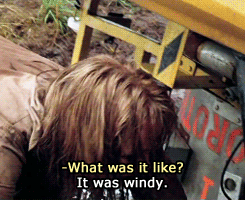 [Speaker Notes: Add ways to get reports to us aside from chat]
How Can You Send Reports To the NWS?
Amateur radio

NWSChat

Phone: 1-800-792-2257, operational (unlisted) numbers

Social Media: good way to send pictures, but may not be seen in real-time
Twitter: @NWSFortWorth, #dfwwx, #ctxwx
Facebook: www.facebook.com/NWSDallasFortWorth 

mPing: mobile app for reporting severe weather (as well as winter weather)
Questions / Discussion
Break Time!10 min.
SEVERE WEATHER 101 WORKSHOP
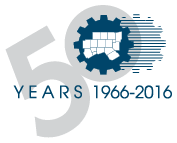 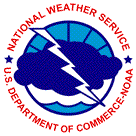 Is Your Community Ready?
Introduction:
The goal of this presentation is to provide a walk-thru of a severe weather event in a brief timeframe
The event slides will be followed with question slides
The questions apply to all groups in attendance
The goal of this presentation is to facilitate a discussion on the severe weather response process here in North Texas
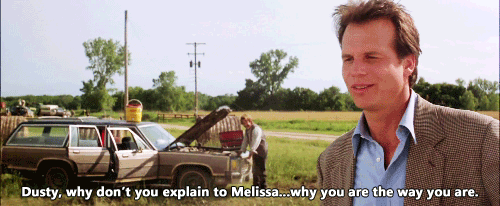 Monday-Tuesday
Scenario:

Monday and Tuesday morning you receive an e-mail from the National Weather Service regarding weather potential for Friday evening/night. The e-mail states there is the potential for rain, gusty winds. Confidence scale is a 6.
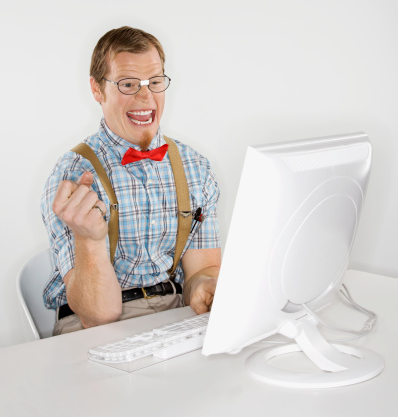 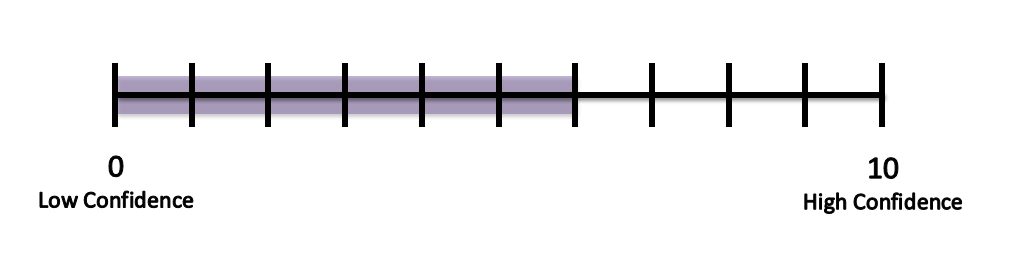 Questions:
Based on the information, what do you do? 
What are your concerns?
Any additional items?
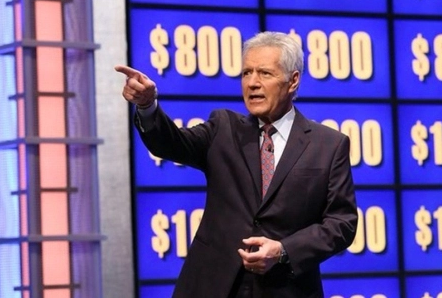 [Speaker Notes: Based on the National Weather Service’s presentation, what do you do? (One of the correct answers is: send out e-mail updates internally, externally, cancel date night, etc.)

What do you use to send out notifications? (i.e. Everbridge, e-mail, text) Why?
Who do you send notifications to? Does the severity of the event affect who/how many ppl you send notifications to? (i.e. send to more ppl if the severity is higher?)]
Wednesday-Thursday
Wednesday and Thursday’s email updates from the National Weather Service include “strong to severe” and the confidence is increasing in the forecast. The phrase “cannot rule out an isolated tornado” is also included at this point, however, the forecast is focused on the flash flooding, damaging winds and hail.
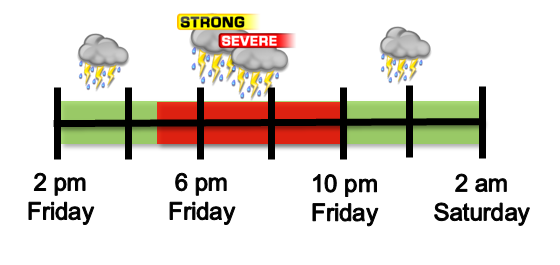 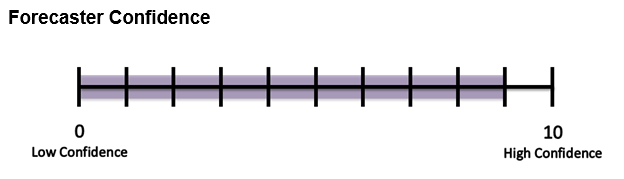 Questions
Based on the additional briefing what are you doing differently, if anything?
What are your concerns?
Any additional items?
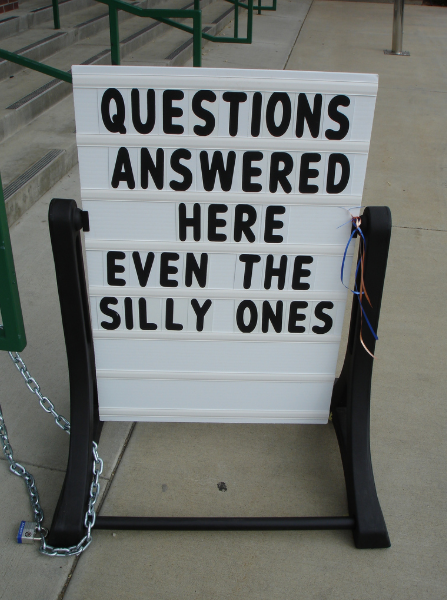 [Speaker Notes: Based on the National Weather Service’s previously awesome presentation and as a professional emergency manager, what additional actions do you take? Why?
What sections of the NWS e-mail update are most important to you? What do you look at first? What are the key words you are looking for? What actions will you take based on said key words?]
Friday
Game Day. Friday morning. You arrive at your office to find the National Weather Service final e-mail update which informs you that the system will be in your jurisdiction around 5pm. The threats remain the same (heavy rain, damaging winds, hail and the iso-tornado). You have outdoor events going on throughout your jurisdiction during this time frame.
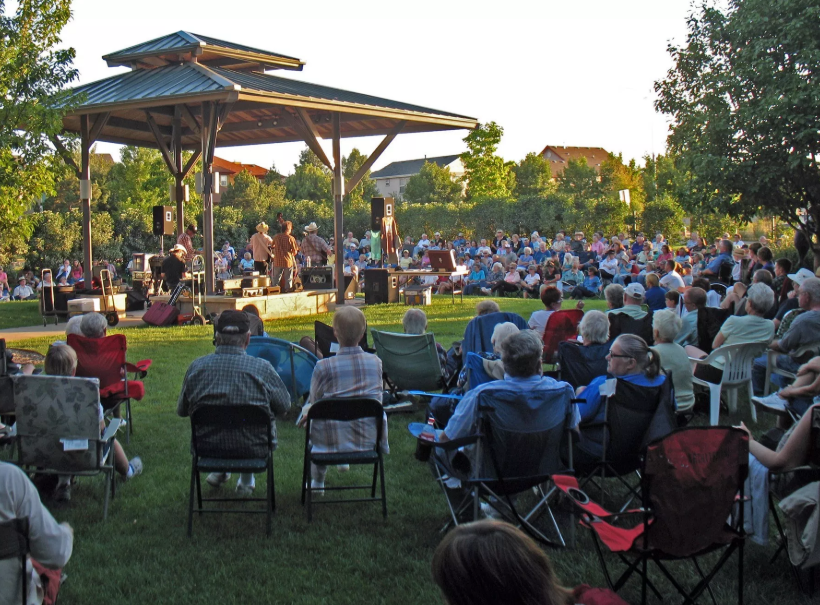 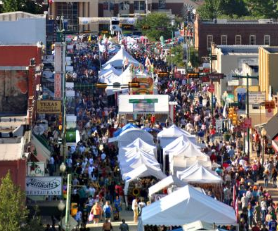 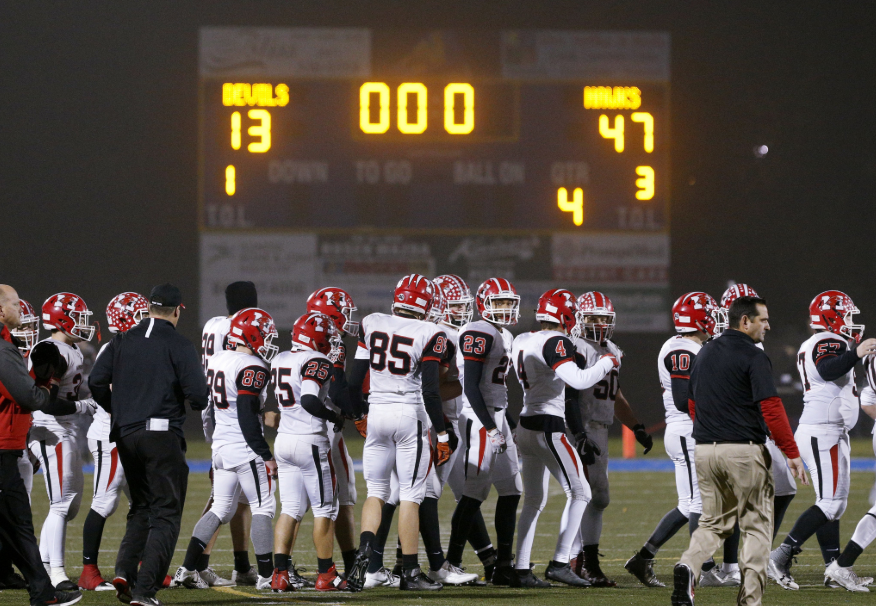 [Speaker Notes: Based on the National Weather Service’s previously awesome presentation and as a professional emergency manager, what additional actions do you take? Why?]
Questions
What plans/actions have changed since the last brief?
What are your concerns?
Any additional items?
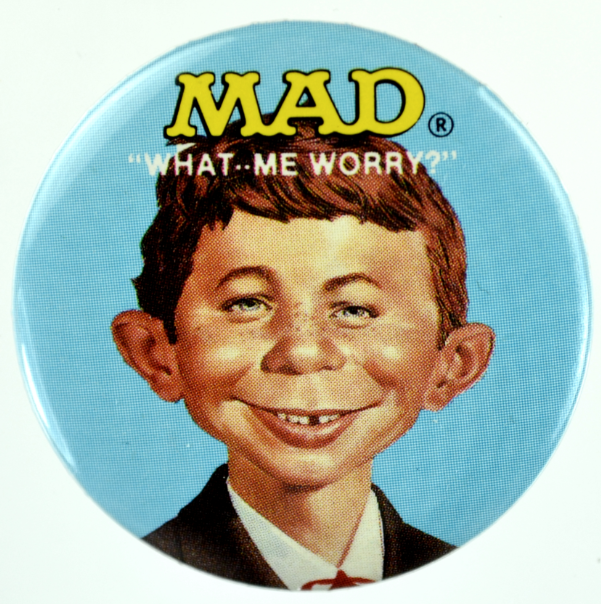 [Speaker Notes: What do you do now? (answers may range from nothing to providing e-mail updates to running a silent test on the OWS) 
How many jurisdictions hold a quick briefing for weather events like these? Are they helpful?
Who are your “must haves” during severe weather events for your EOC and jurisdiction? Staffing needs?
Anything we haven’t discussed that you are doing to prepare for the weather event?
How many jurisdictions know who to call at their ISDs for severe weather events?]
Friday, Late Afternoon
Scattered showers and non-severe storms have entered the area ahead of the main system.

NWSchat provides an update that the line is still off to the west and is expected to fire up as it nears Wise and Parker counties.
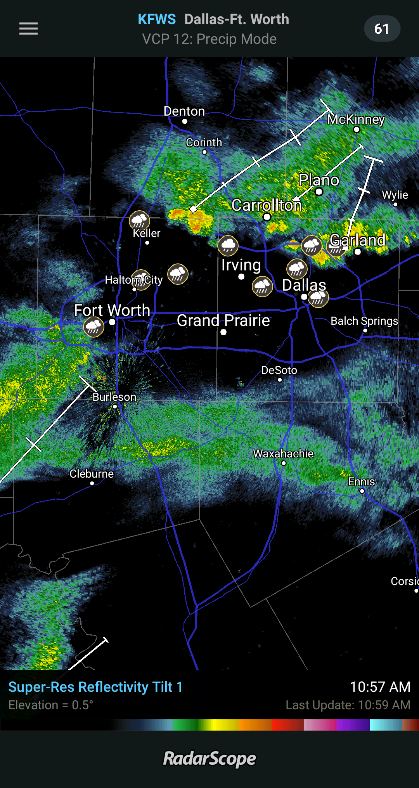 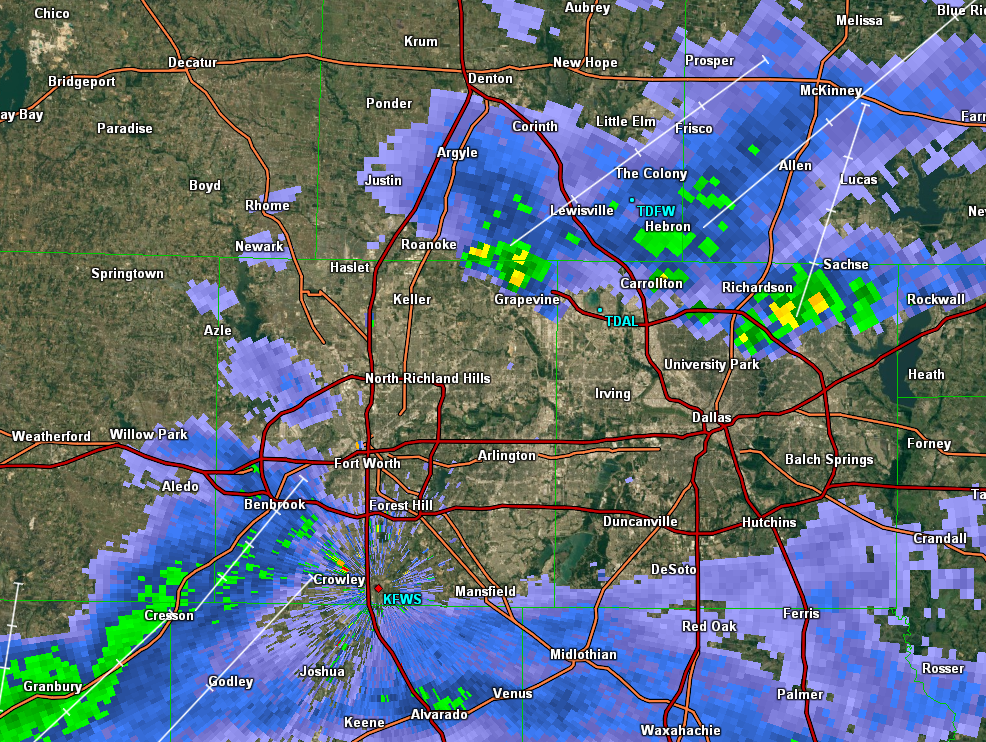 [Speaker Notes: EMs, what do you use besides NWSChat to maintain SA?]
Questions
What are you monitoring? Why?
Where are you? Why?
Who are you informing in real-time of the storm event?
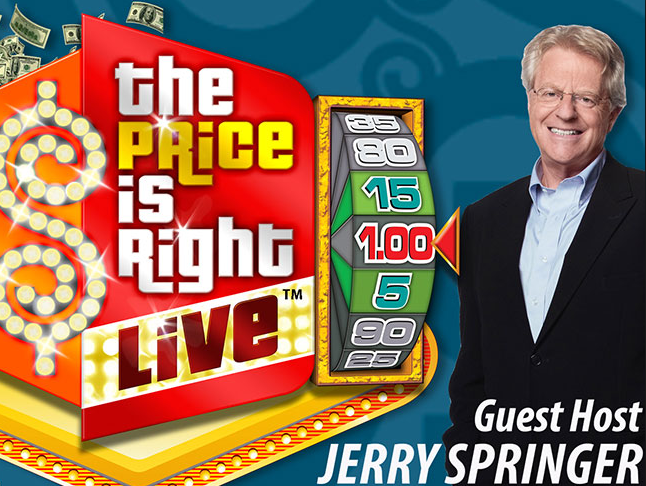 [Speaker Notes: What are you monitoring? Why?
Where are you? Why? Follow up with: If you’re not at the EOC do you go in to the EOC knowing you will be out-of-the-loop (time & intel) during the commute?
Who are you informing in real-time of the storm event?]
Storm Line Approaches
The National Weather Service is posting in NWSChat they are growing concerned about the cell headed for your jurisdiction. The cell is approximately 45 minutes away and it takes about 45 minutes to evacuate the outdoor events. There may be a need to provide notification to the public, including the outdoor events.

The National Weather Service mentions that if the storm continues to intensify they will need to issue a warning for the neighboring jurisdictions west of your location.
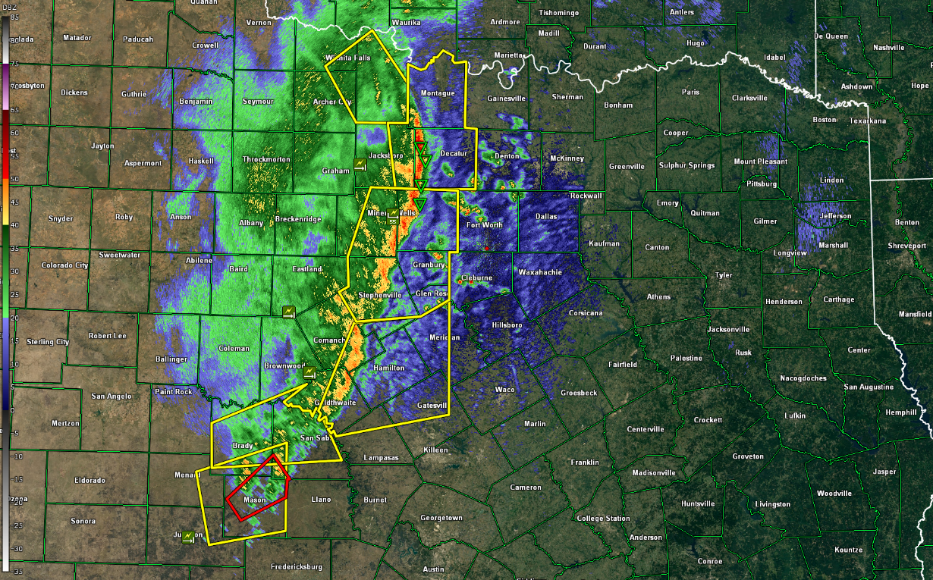 [Speaker Notes: The following questions will have varying answers depending on how widely recognized and integrated EM is in their community. If EMs do not have working relationships with their “stakeholders” we need to highlight the importance. Trust + confidence, and well, trust = people taking their EMs seriously. How far we go into that equation will be contingent on the interest from the audience.

Are you in contact with the ISDs? Do you help them make decisions? If not, do they have a POC in contact with NWS? Do you know? 
Do you have Nixel groups set up to warn out-of-town visitors at your events?]
Questions
Based on the information, what do you do? 
What are your concerns?
Any additional items?
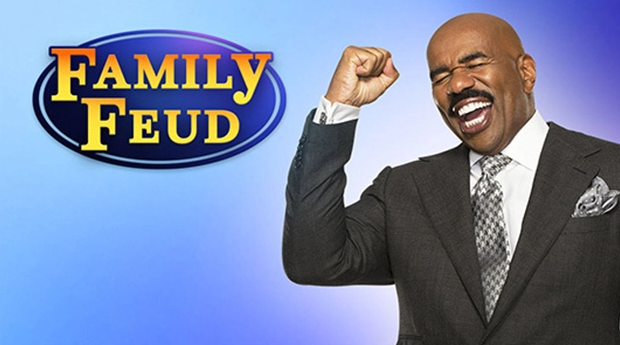 [Speaker Notes: What do we do now? 
Are you in contact with the ISD and stadium? Any special events?
Are you in contact with PD/FD/Pub Works?
What is your common operating picture/situational awareness telling you? (what tools are you using to monitor information, share information, with who, why, etc.)]
Thunder Truck
Brian James in the Thunder Truck reports golf ball size hail to baseball size hail just to the southwest of your jurisdiction. A spotter reports a cell to the southwest of your jurisdiction showing signs of organized rotation.

Social media is “blowing up” with scary cloud pics displaying what appears to be low hanging scud. NWS issues a Severe Thunderstorm Warning for your jurisdiction.
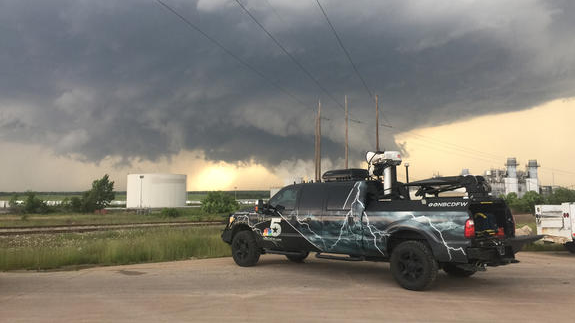 [Speaker Notes: The following questions will have varying answers depending on how widely recognized and integrated EM is in their community. If EMs do not have working relationships with their “stakeholders” we need to highlight the importance. Trust + confidence, and well, trust = people taking their EMs seriously. How far we go into that equation will be contingent on the interest from the audience.]
Questions
Based on the information, what do you do? 
What are your concerns?
Any additional items?
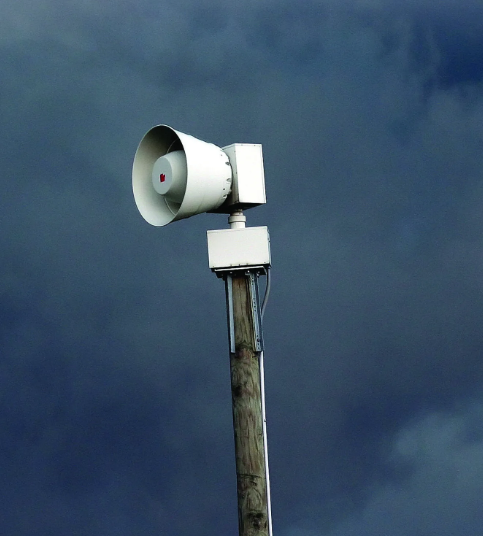 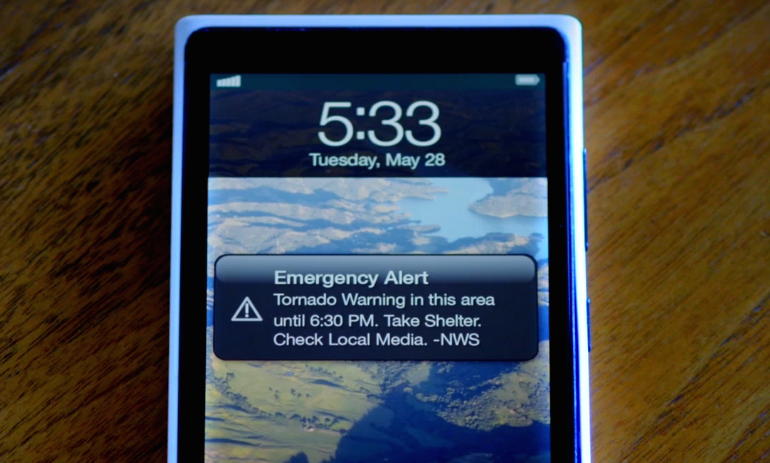 [Speaker Notes: Where are you at now in your process? (have you made your calls to ISD/stadium folks, FD, PD, out on the ground, dispatch?). 
Would an update be necessary for your jurisdiction given the circumstances? Would anyone be caught off guard at this point?
How many warning streams are automated for your jurisdiction vs. manual warning streams? Readywarn, Everbridge, etc. have the capability of automatically pushing out NWS warnings and other streams (i.e. text to your fire chief and other departments) may not be. How does this effect your workload? 

Given the new siren rules, do you see any reason to activate your OWS at this point? – do you have a threshold or specific number of ppl that need to be present to lower OWS warning criteria?]
Vancouver, Vancouver -- this is it!
The NWS issues a tornado warning as the storm arrives in your jurisdiction. One spotter reports seeing a rotating wall cloud near Main Street. Dispatch begins to receive calls for arcing power lines and several motor vehicle accidents that may be related to hydroplaning or high winds. Other damage reports start coming in.
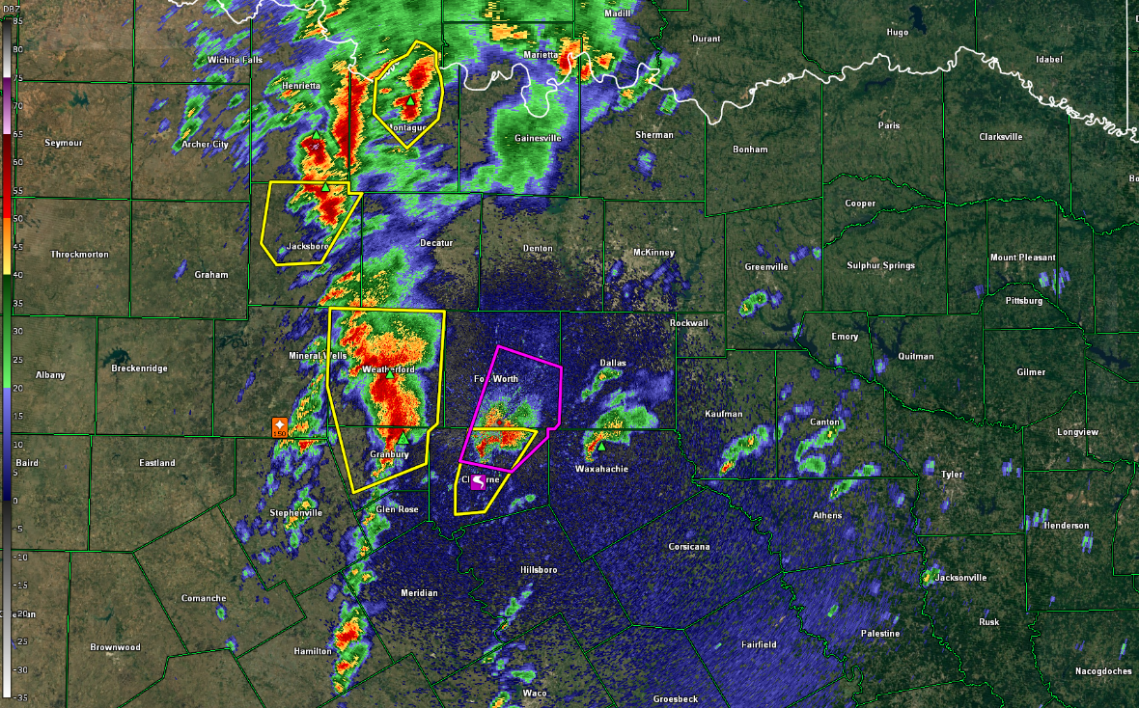 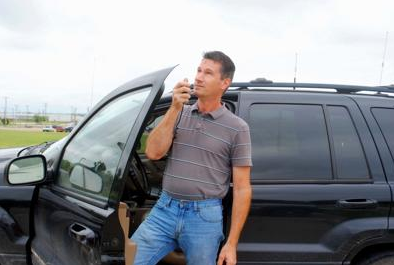 [Speaker Notes: The following questions will have varying answers depending on how widely recognized and integrated EM is in their community.]
Questions
Questions:
What do you do now? 
Who are you calling to inform there is storm damage? 
What are you asking them to do? 
Where are you asking to them to show up? When? Why?
[Speaker Notes: Questions:
What do you do now? (go out and look at it? Or stay and log 9-1-1 calls to record their addresses & plot on a map?)
Who are you calling to inform there is storm damage? What are you asking them to do? (call them with what you know, send a place holder: “there’s storm damage, still gathering info, briefing to follow” or keep gathering info? I suspect this will be contingent on culture of jurisdiction.) 
Where are you asking to them to show up? When? Why? (how long do you need to gather the info – if more time is needed, how do you manage those expectations from your higher ups and stakeholders?]
It’s Been a Hard Day’s Night…
Whilst logging 9-1-1 calls you are listening to your radio, which is busy reporting damage to homes, large trees and vehicles called in by fire apparatus responding to the area. You are on the phone, computer and radio gaining more and more information that is showing a significant event has impacted your jurisdiction.
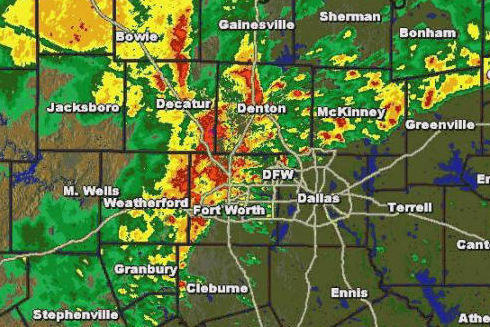 [Speaker Notes: Are you mobile, in the office or at the EOC?
When do you call for help at the EOC? 
PIO’s when do you reach out to your EMs?]
Questions
Who are you requesting at this meeting? Why?
What is your plan of attack? Why?
How are you maintaining your workload? (not missing any info?)
[Speaker Notes: Who are you requesting at this meeting? Why? – (finance, fire, police, public works, PIO, city management, etc.)
What is your plan of attack? Why? (which roads get cleared first? Check on residents in damaged homes, etc.)
How are you maintaining your workload? (not missing any info?)
What does your briefing cover?
What is your operational period?
Debris management?
Public information?
Curfews or extra patrols?
What special considerations are needed?
Are you running ICS, departmental or ESF EOC operations?]
Next Steps
Gathering damage assessments
Mapping
Completing the DSO
Regional Support
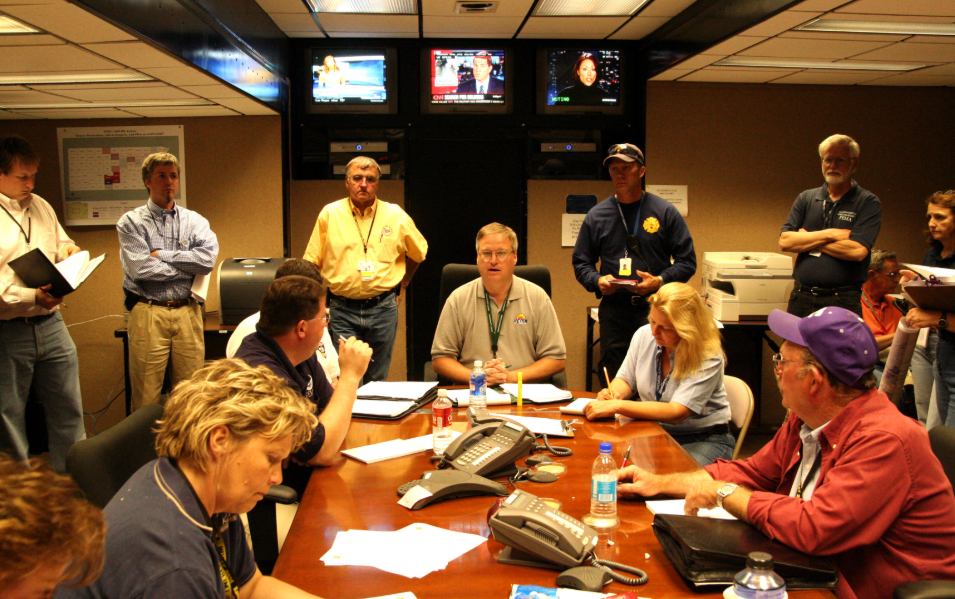 [Speaker Notes: How do you determine the need for and initiate damage assessments?

Here’s what you know:

Actions taken by fire and police
According to the map based off of the damage reports, the path appears to be similar to that of a tornado and spans multiple city blocks. 
Several homeowners have been displaced as a result. 
Major roadways have been cleared of the majority of debris except for several downed power lines.]
Q&A
SEVERE WEATHER 
101